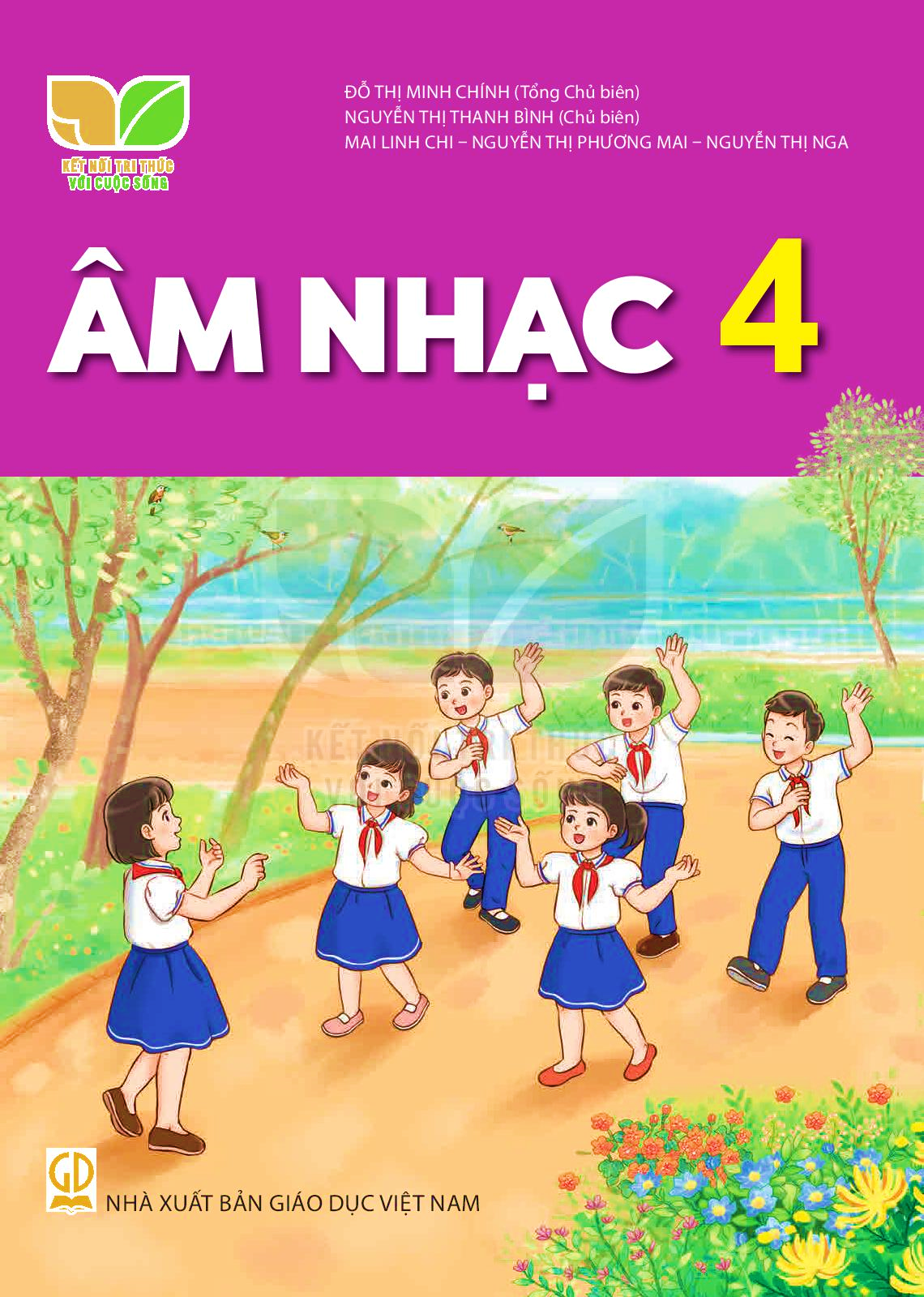 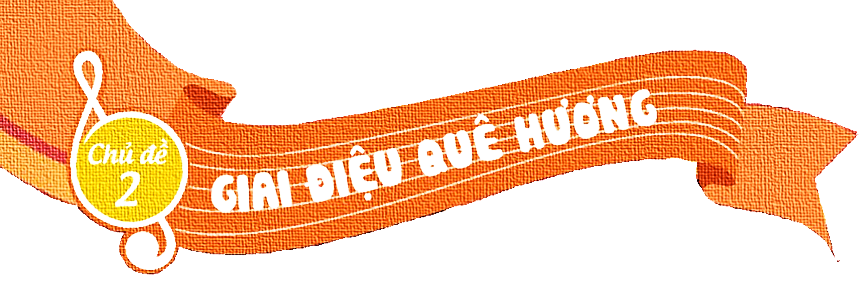 TIẾT 3
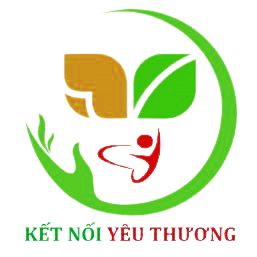 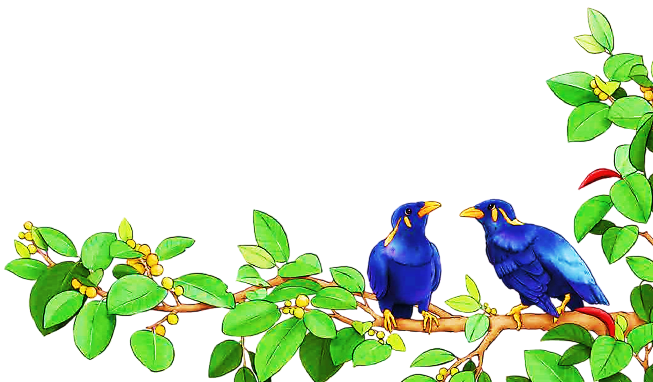 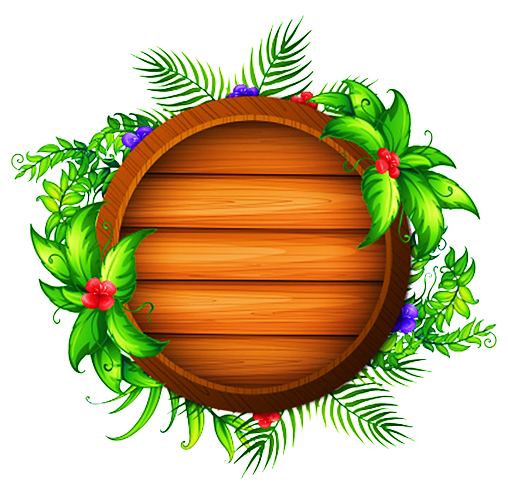 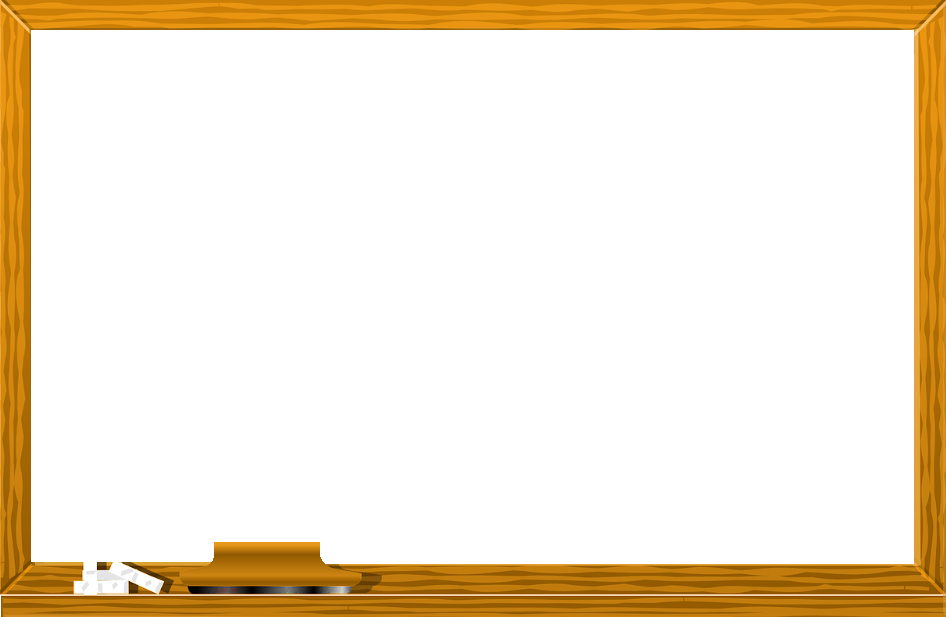 KHỞI
ĐỘNG
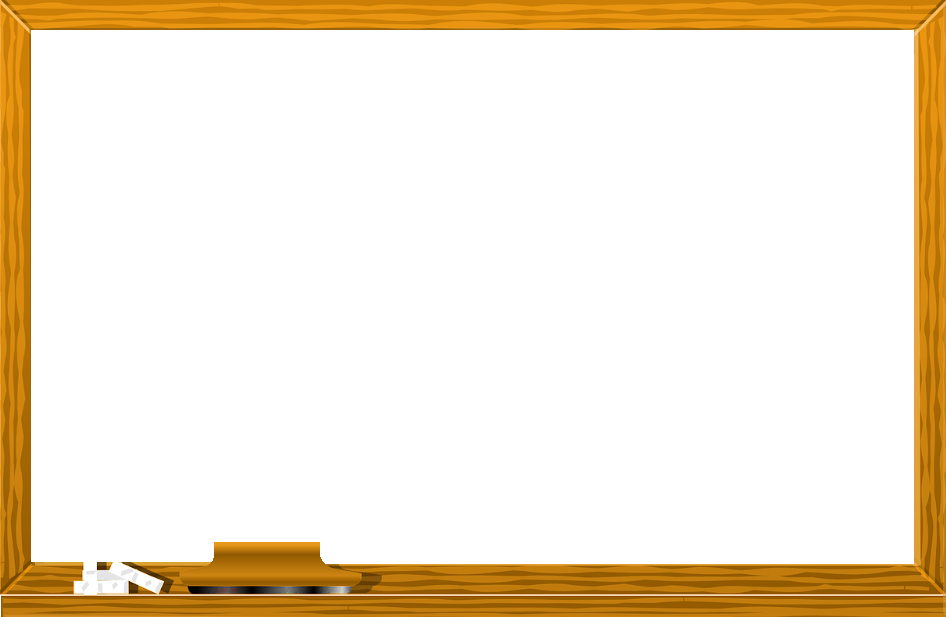 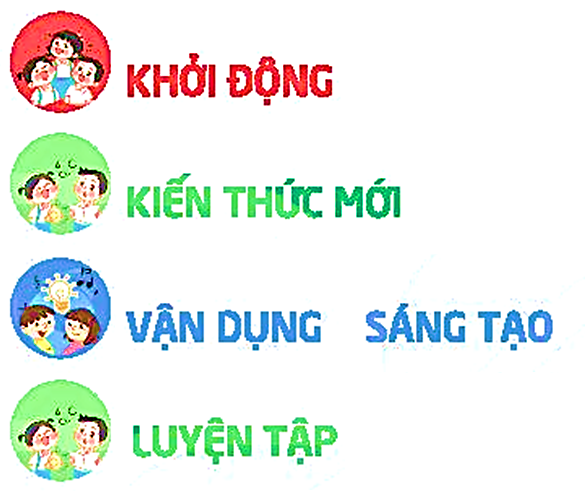 Trò chơi: “Ai là nhà thông thái”.
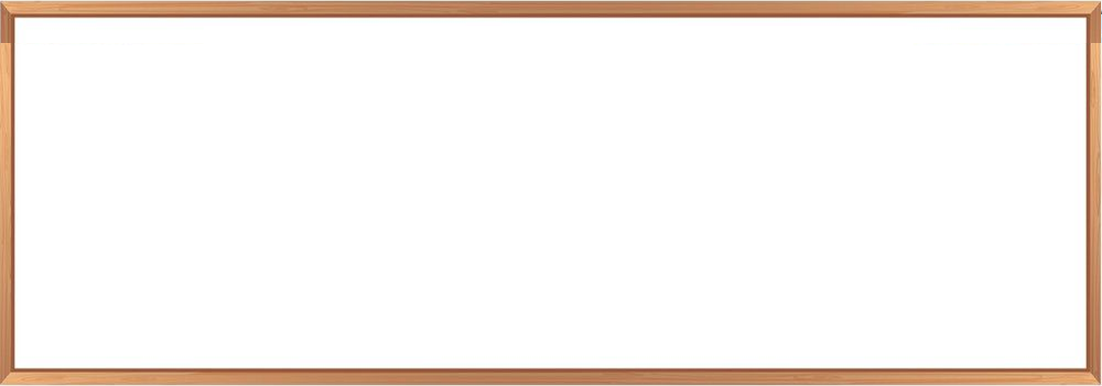 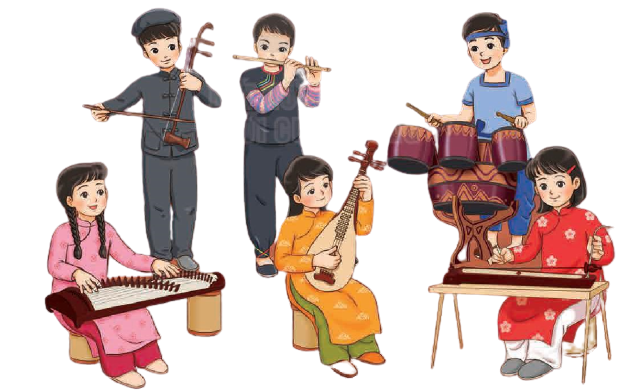 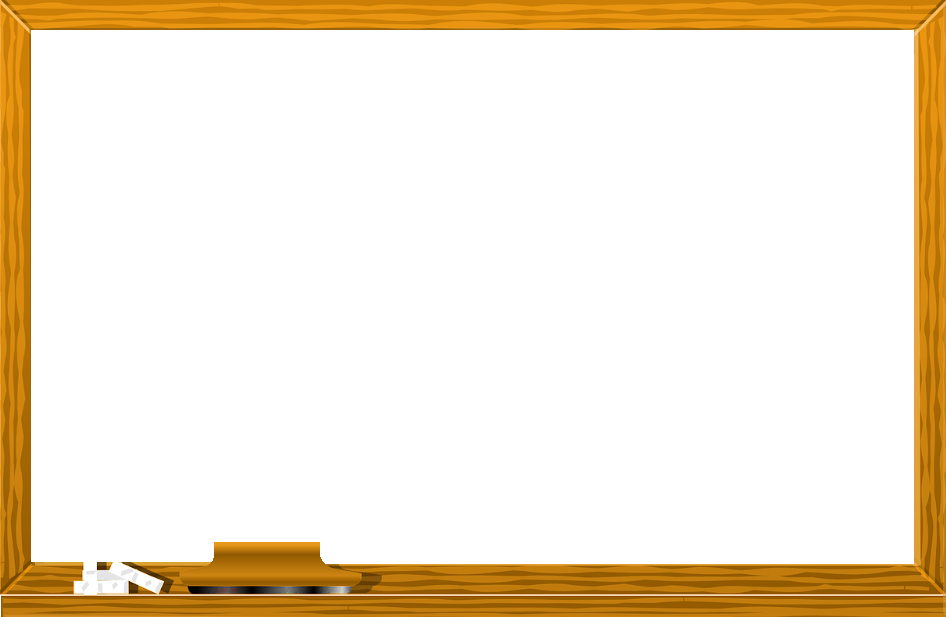 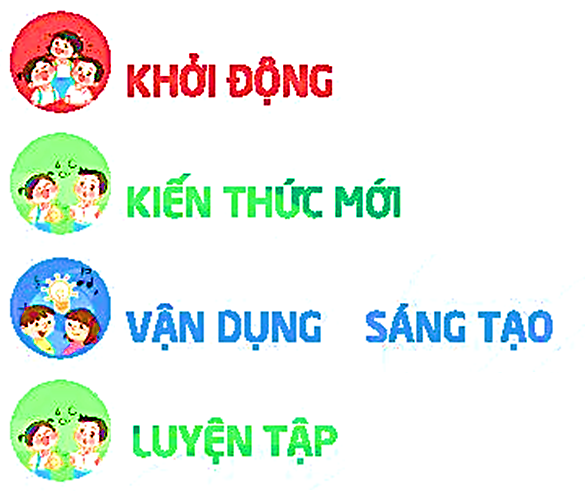 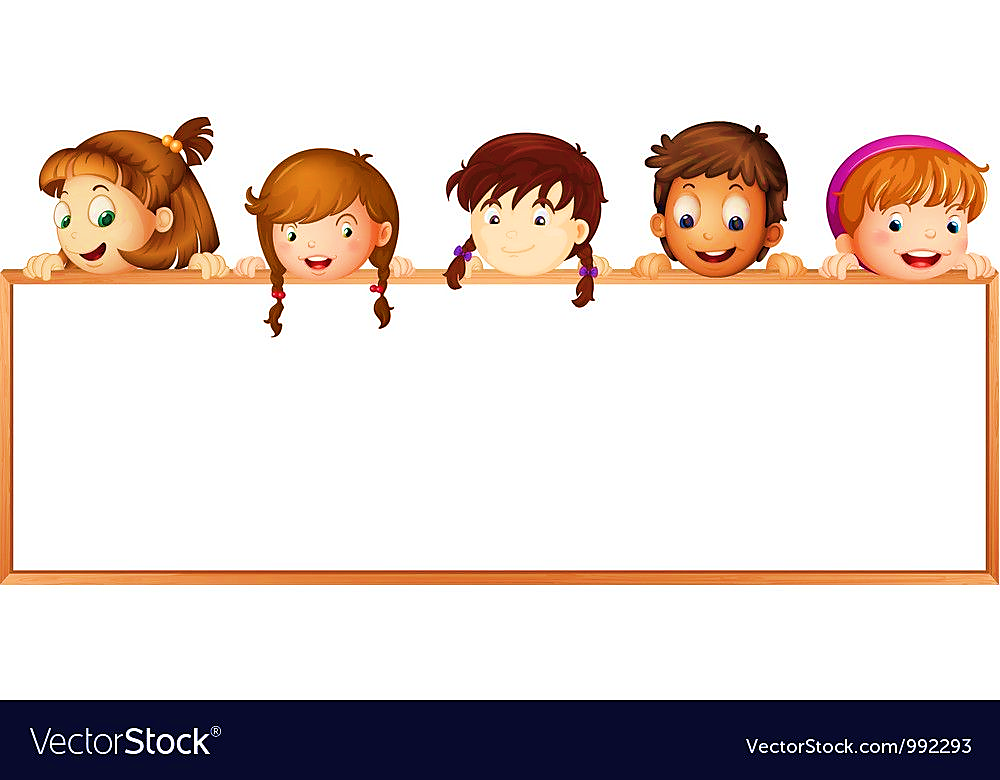 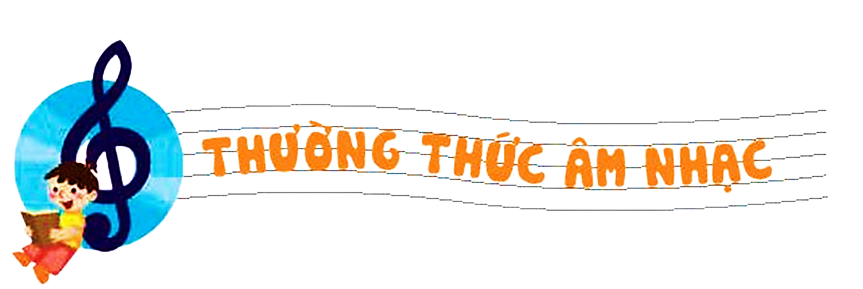 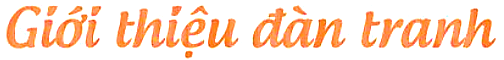 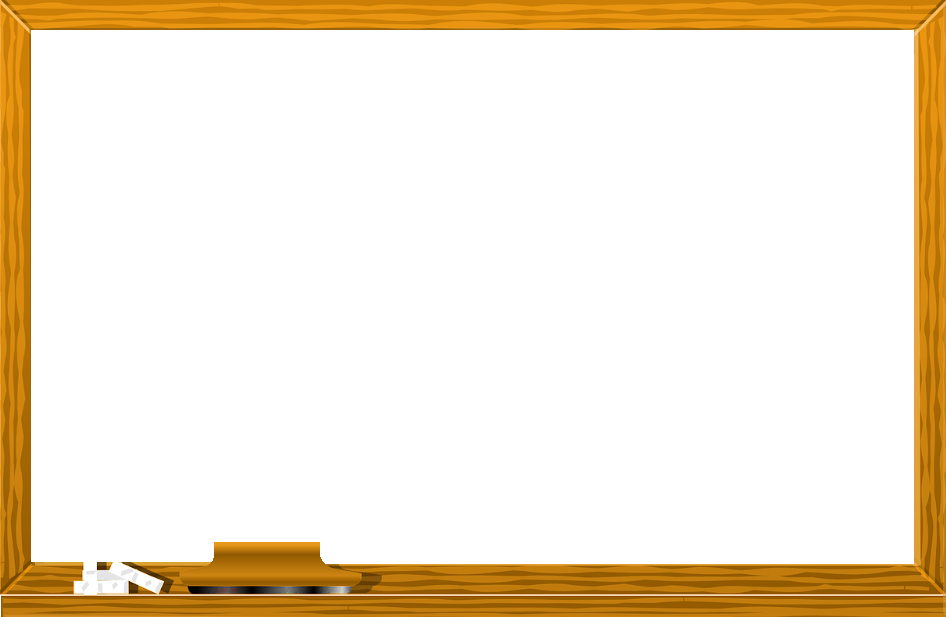 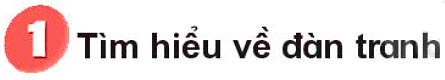 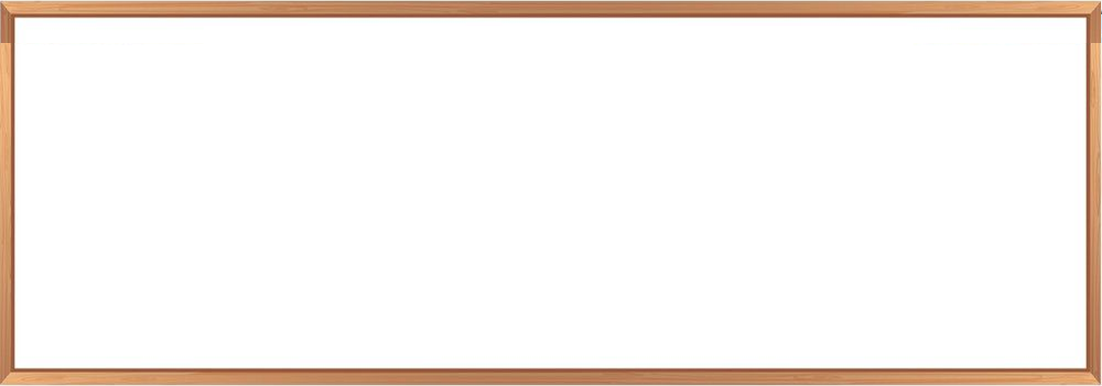 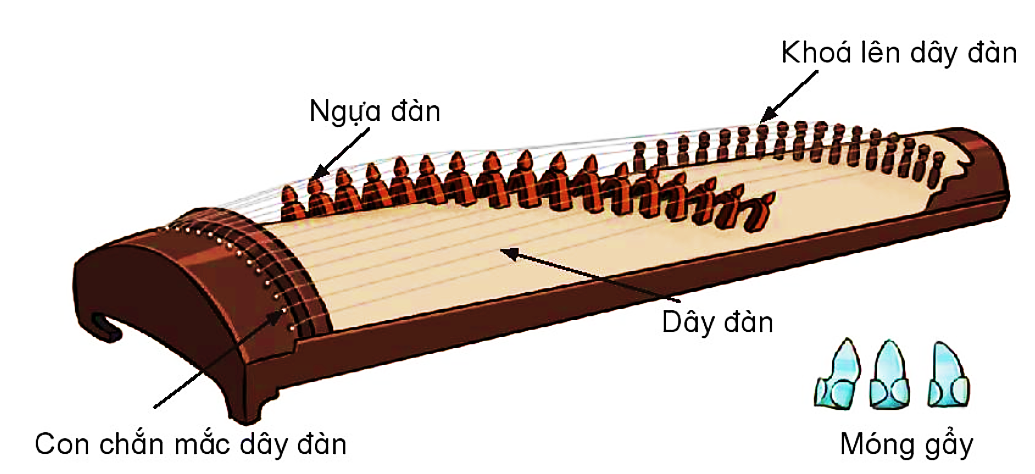 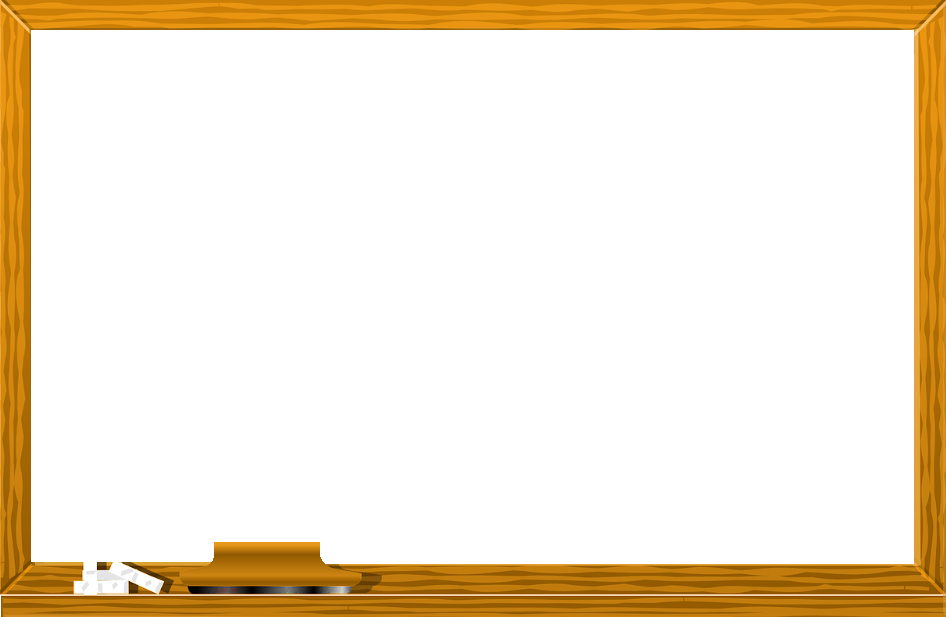 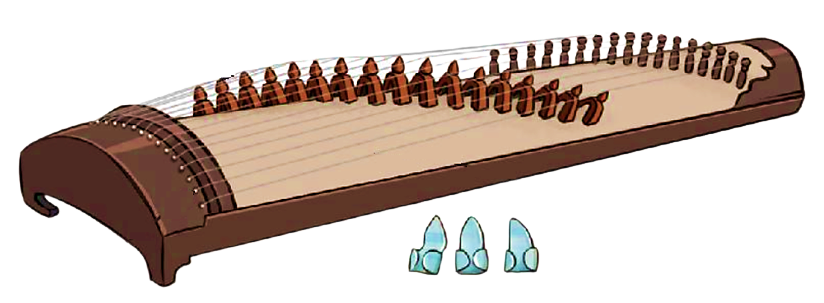 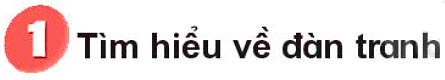 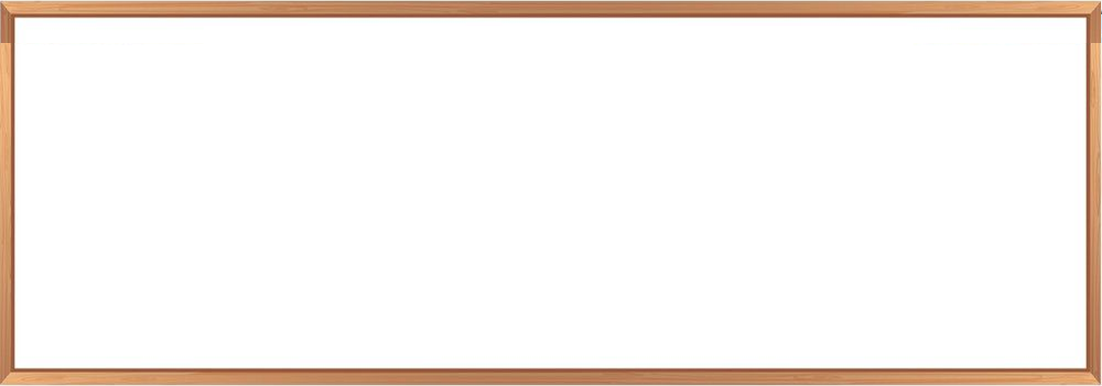 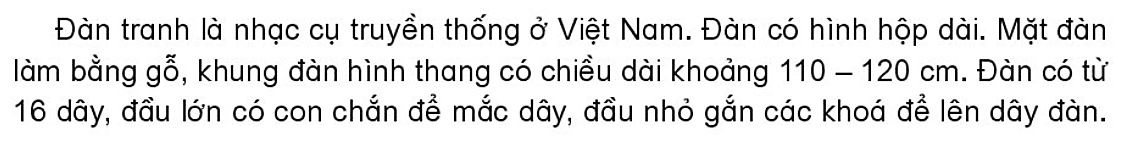 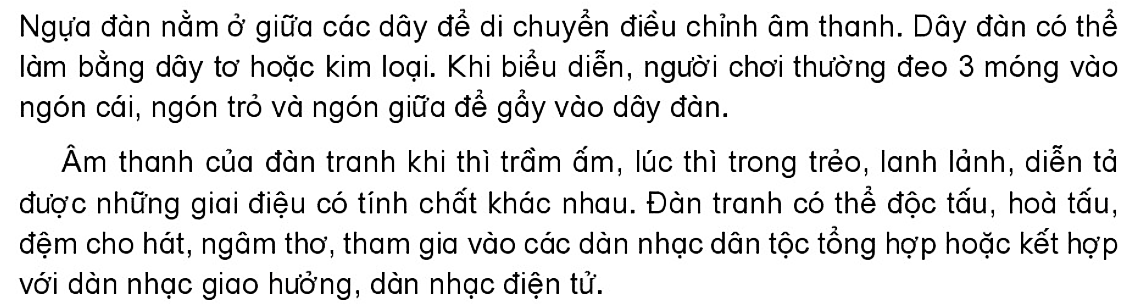 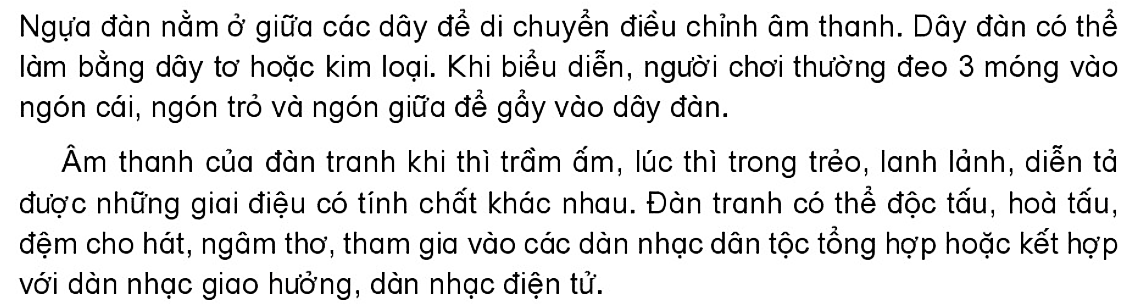 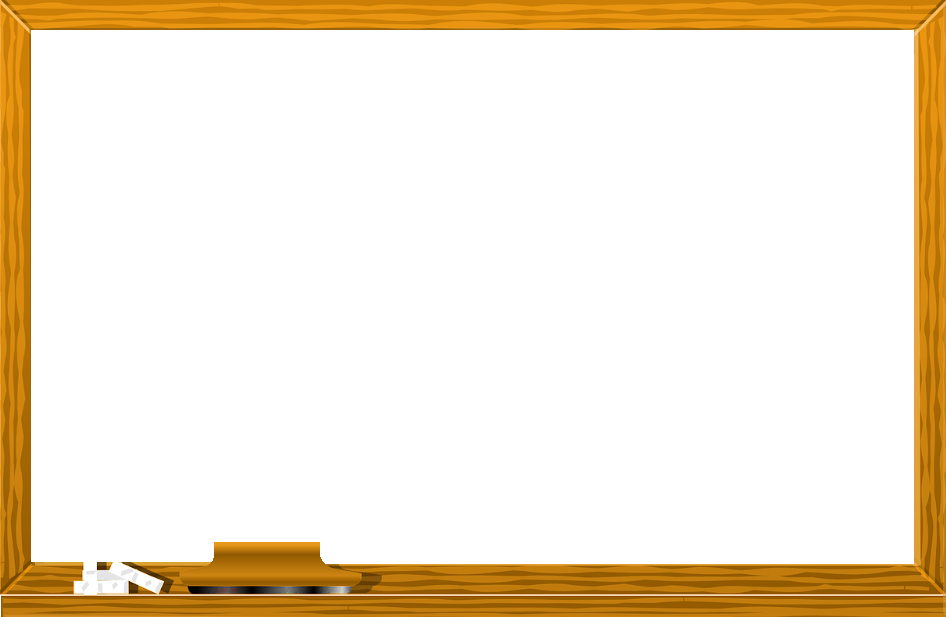 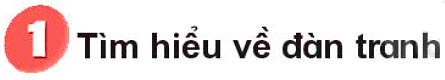 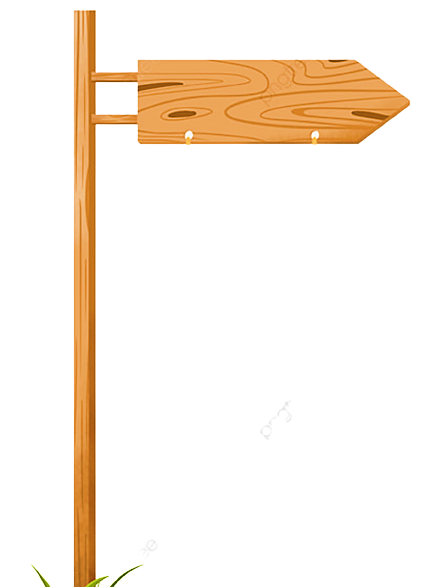 ÂM THANH
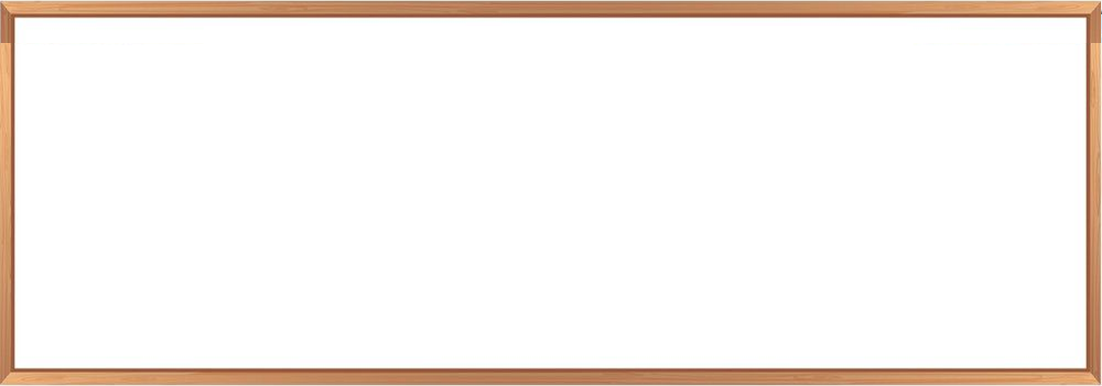 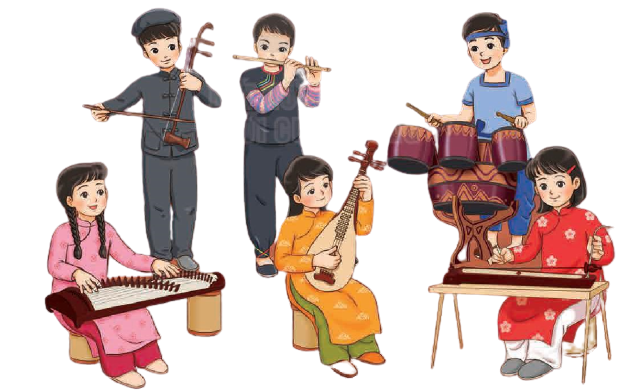 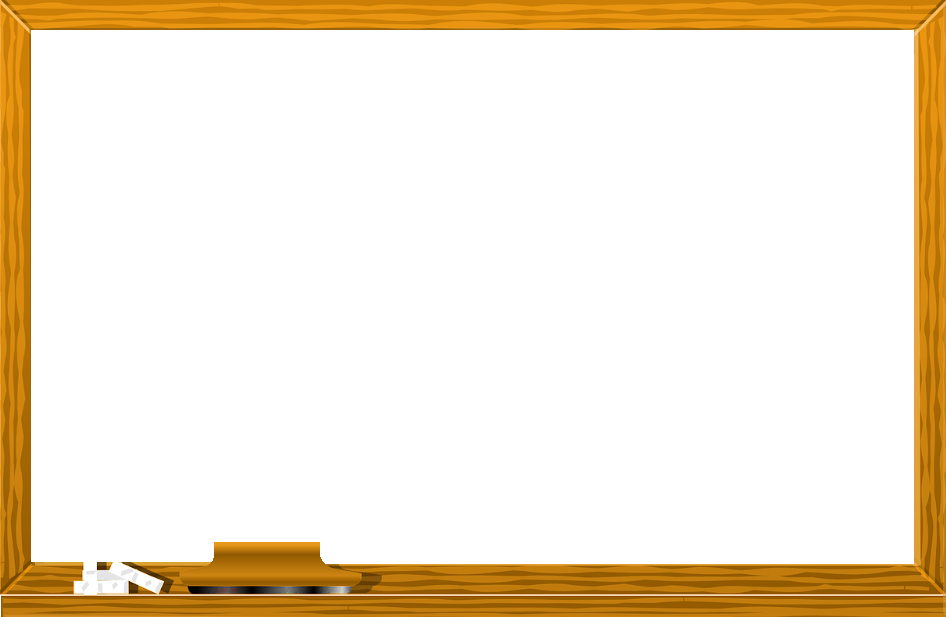 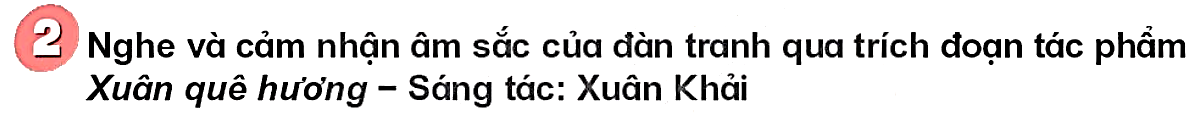 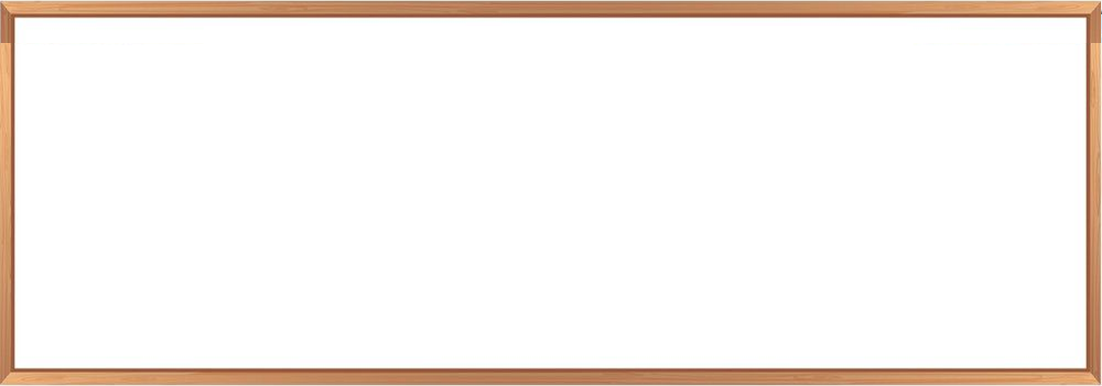 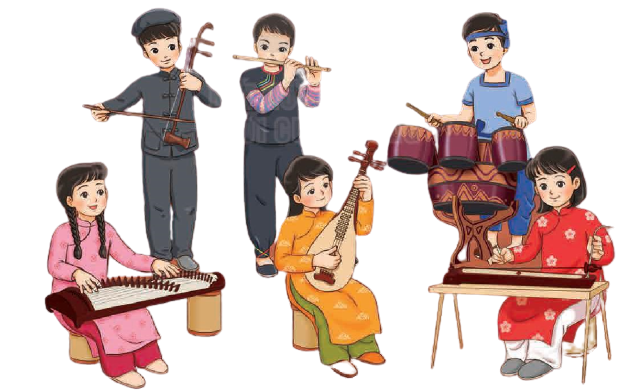 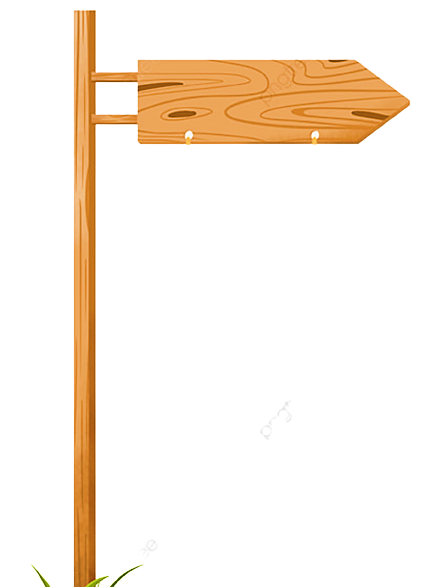 NHẠC NGHE
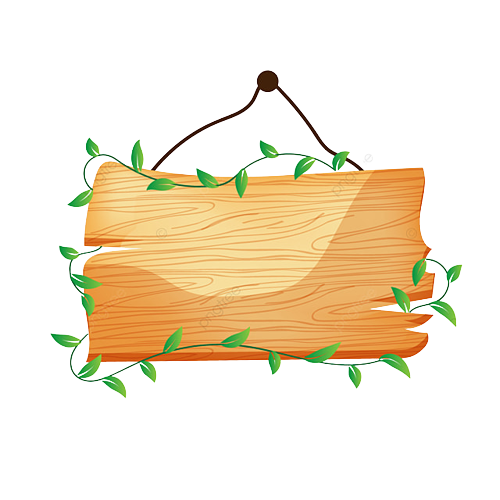 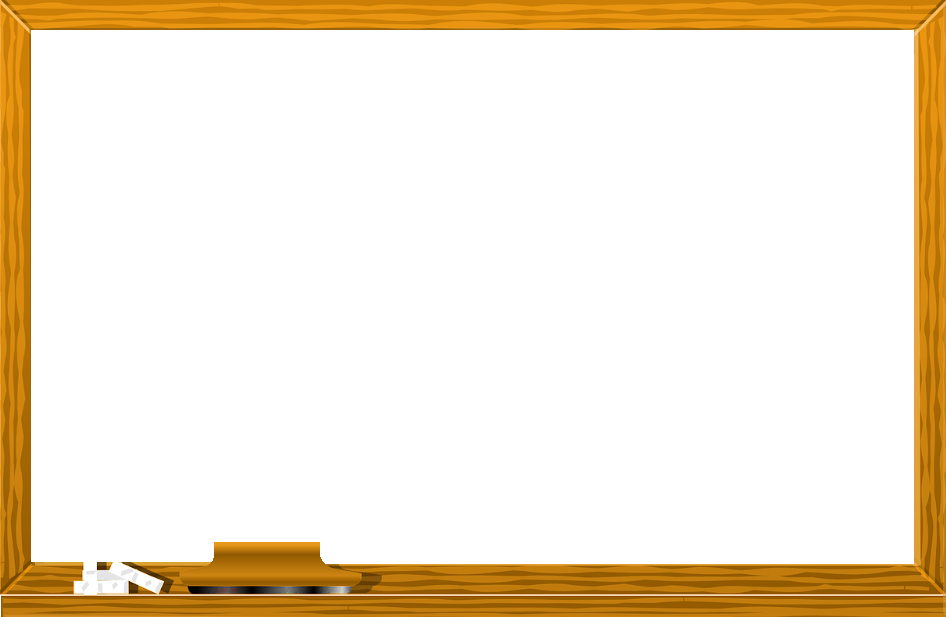 CÂU HỎI
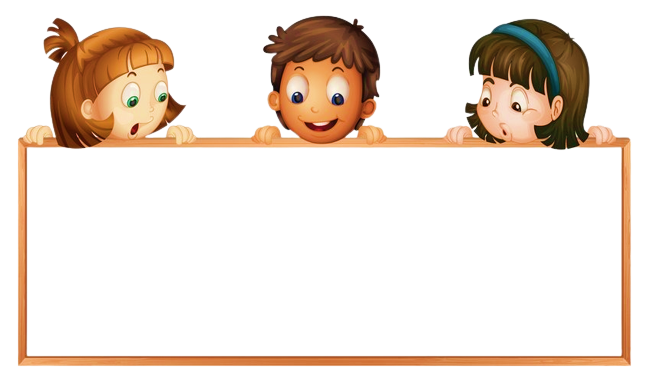 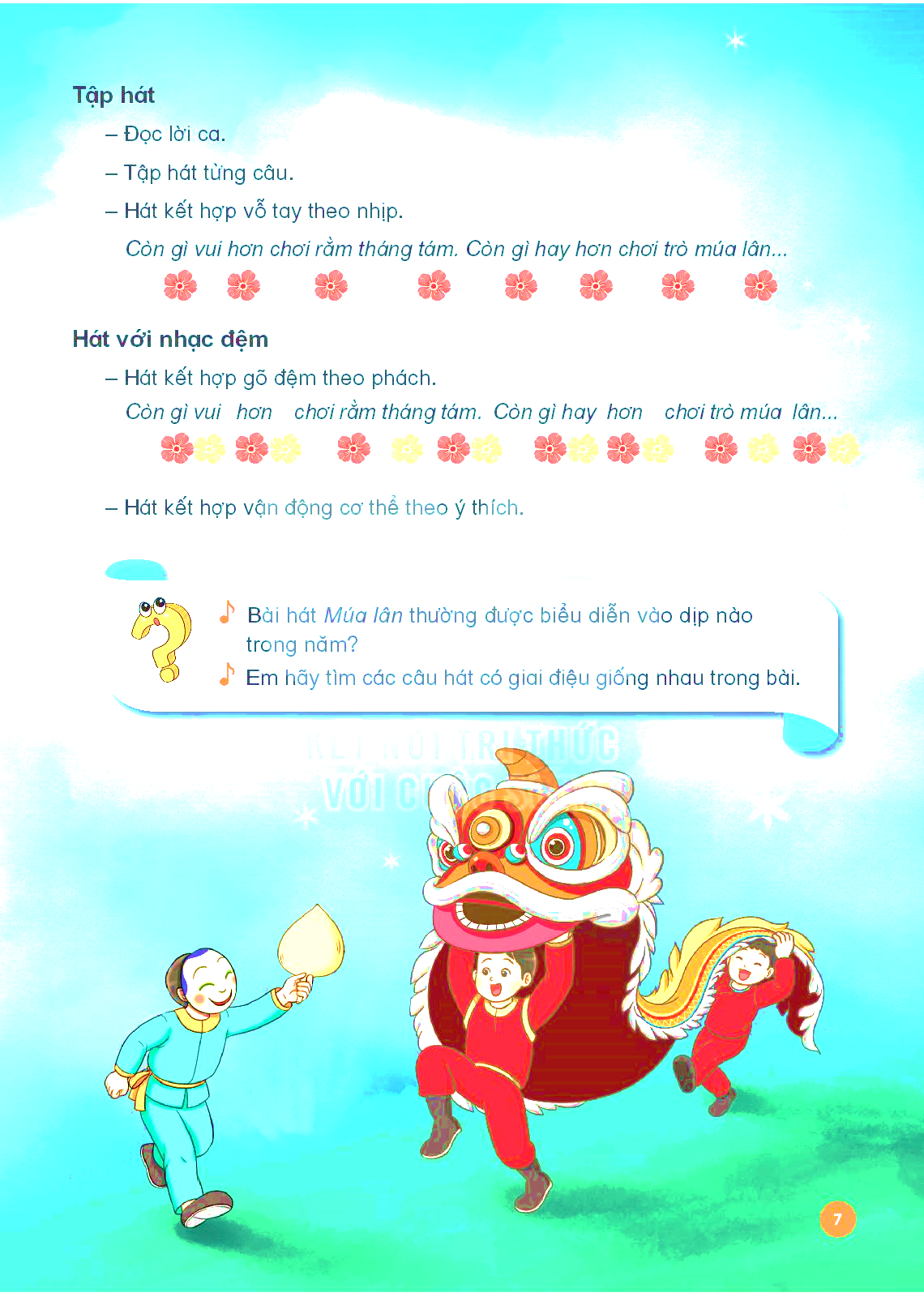 Mô tả cách chơi và nêu cảm nhận của em về âm sắc của đàn tranh.
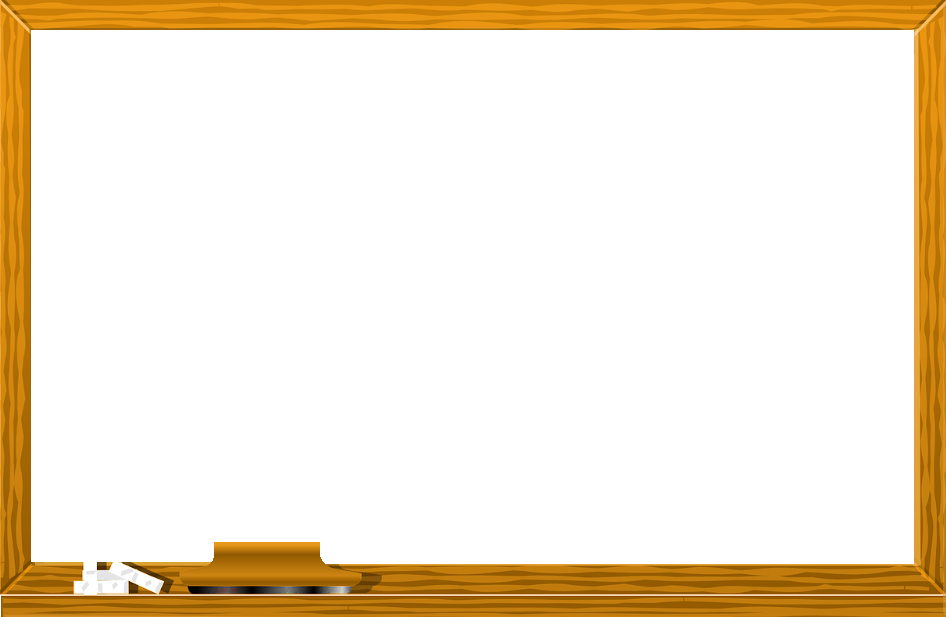 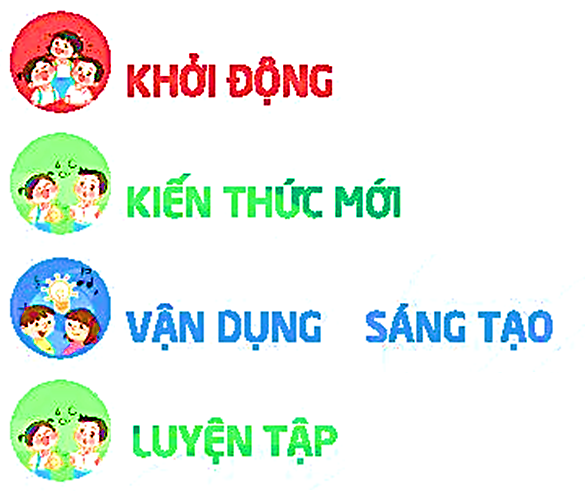 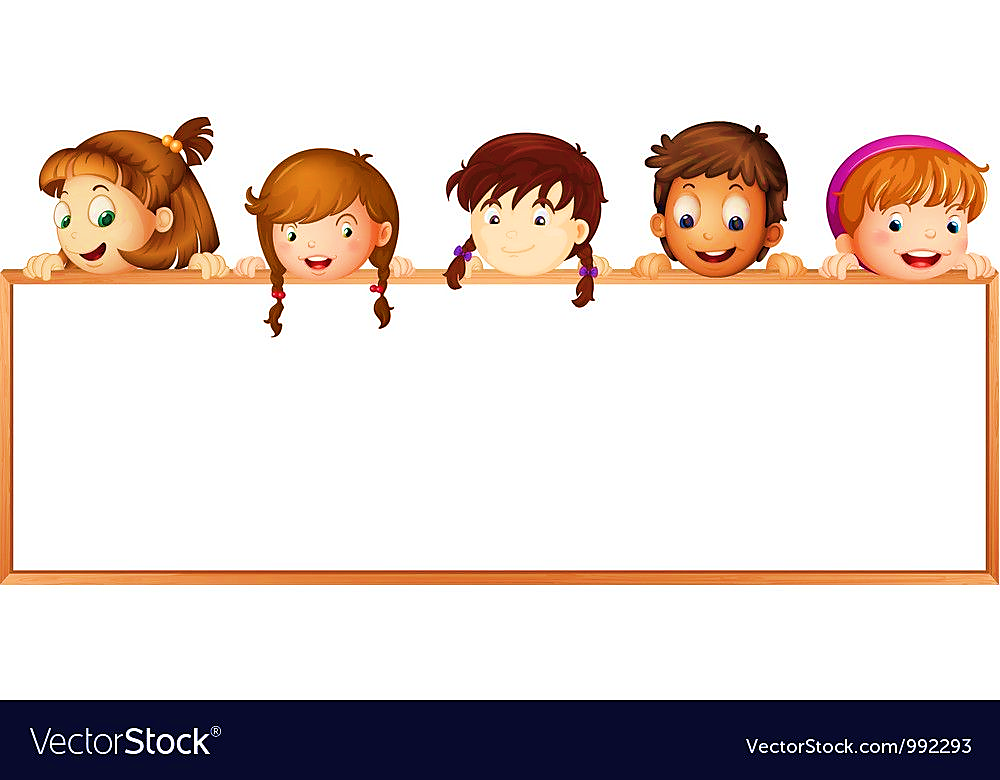 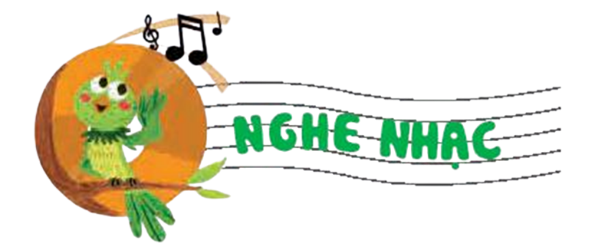 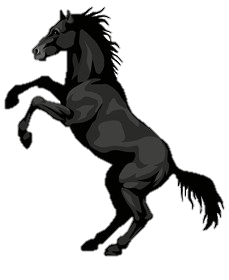 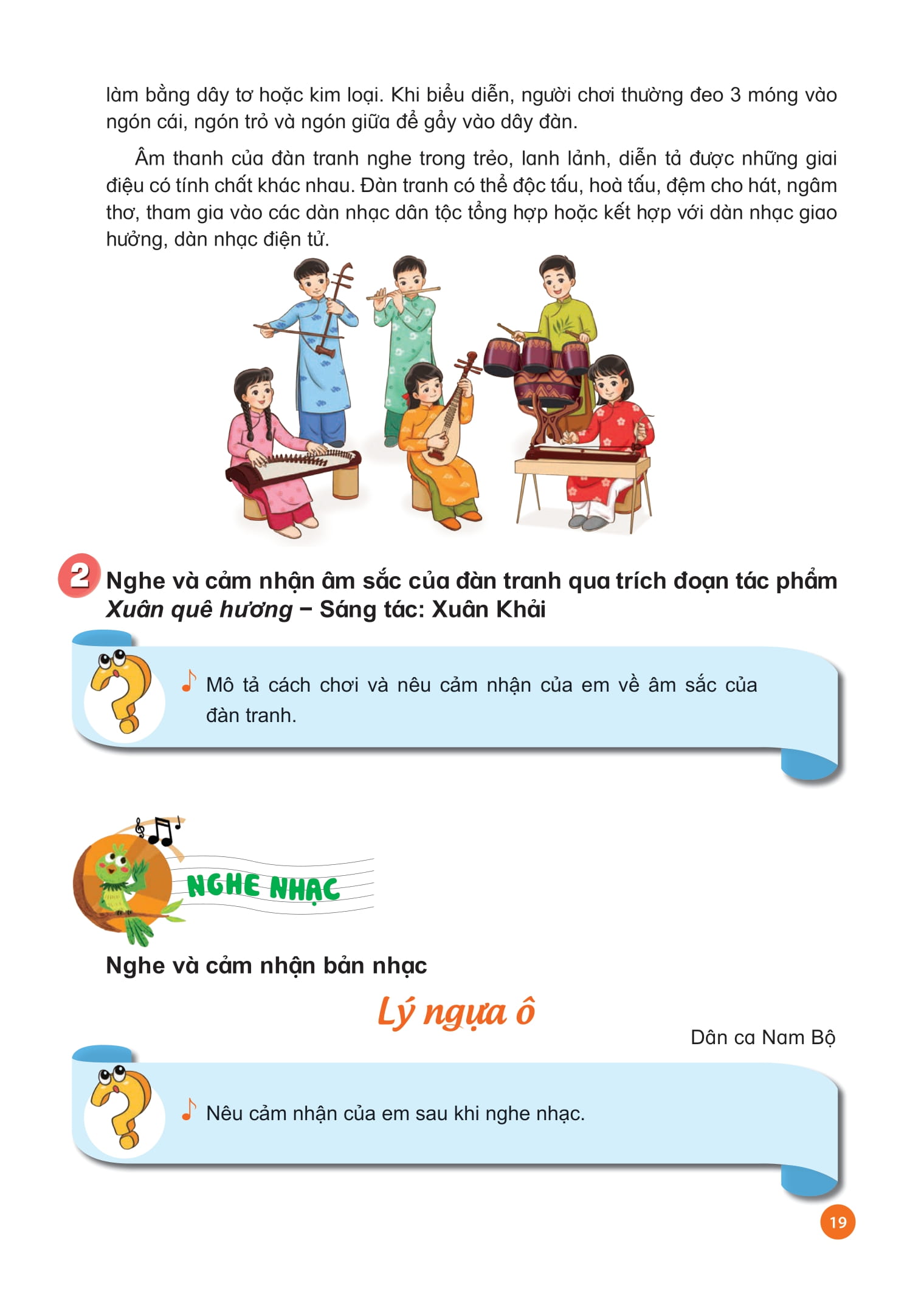 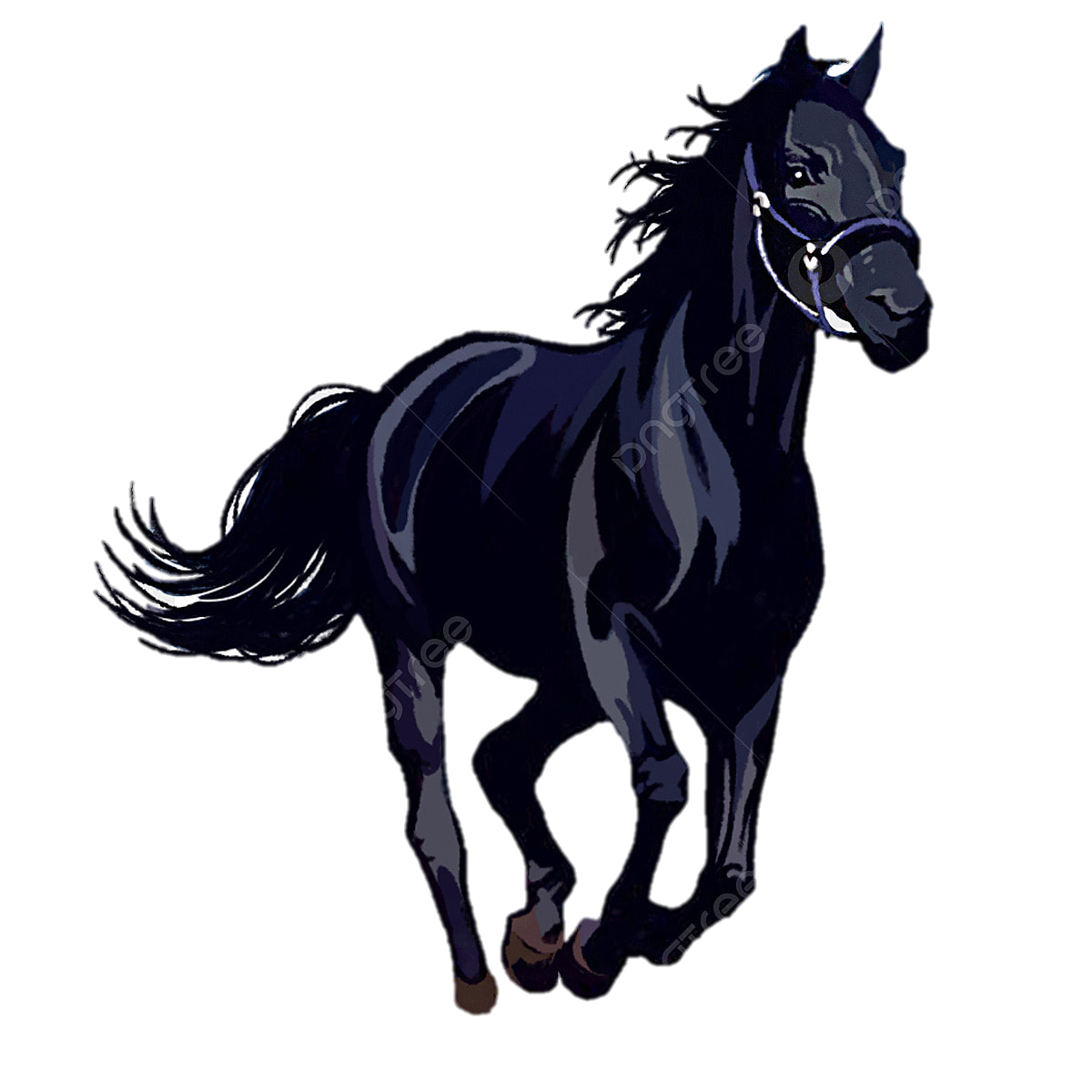 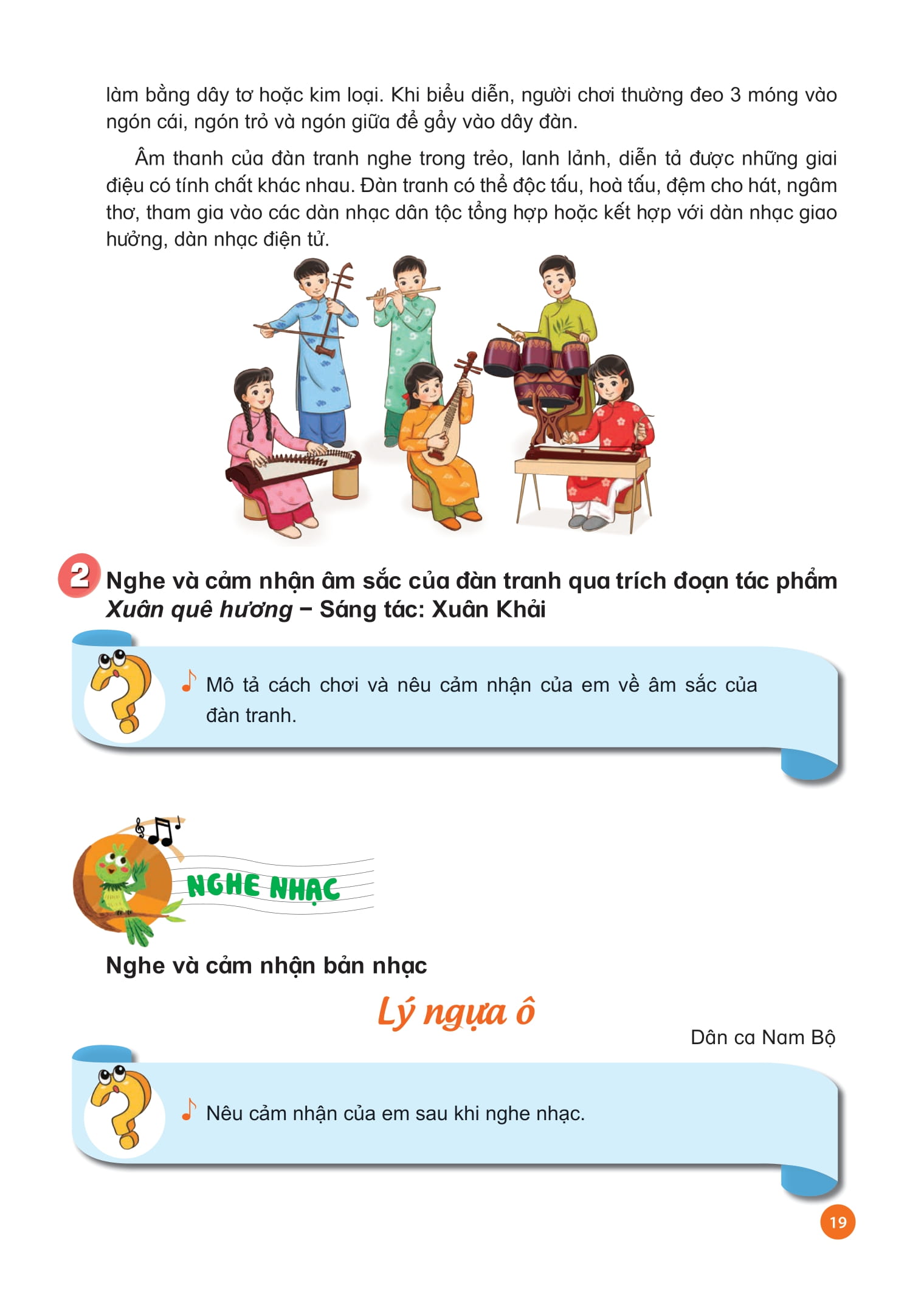 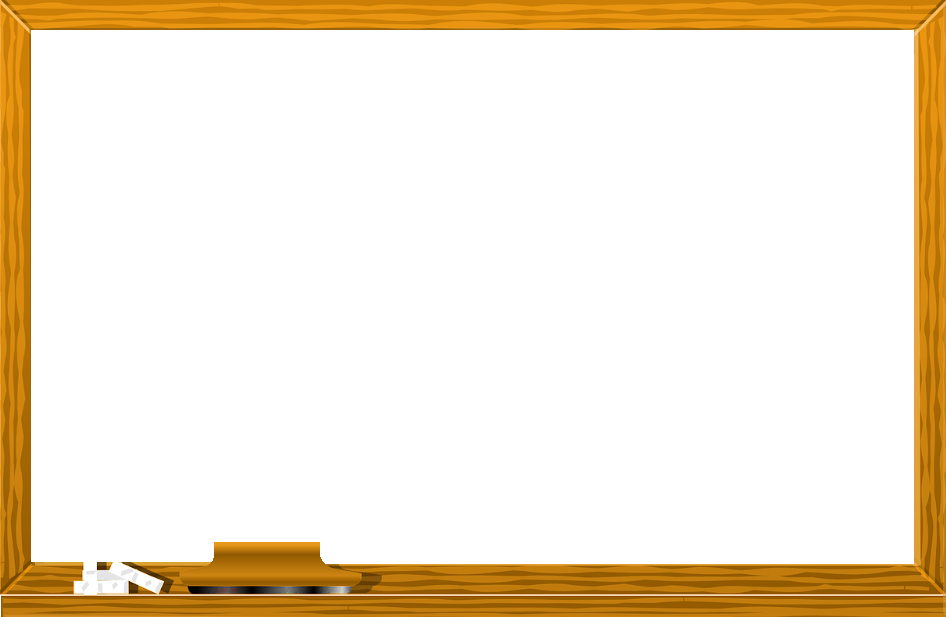 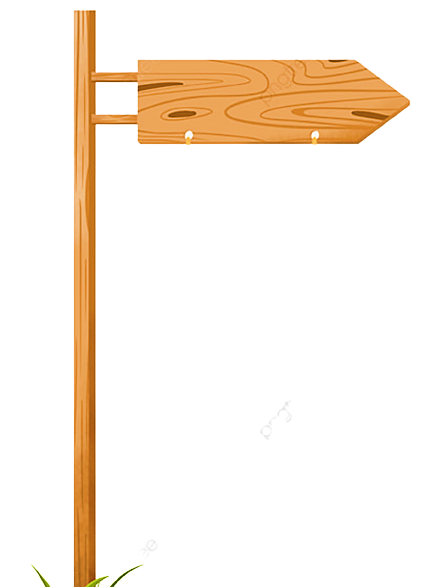 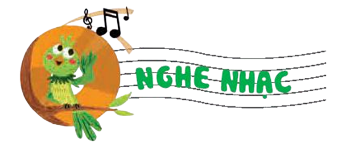 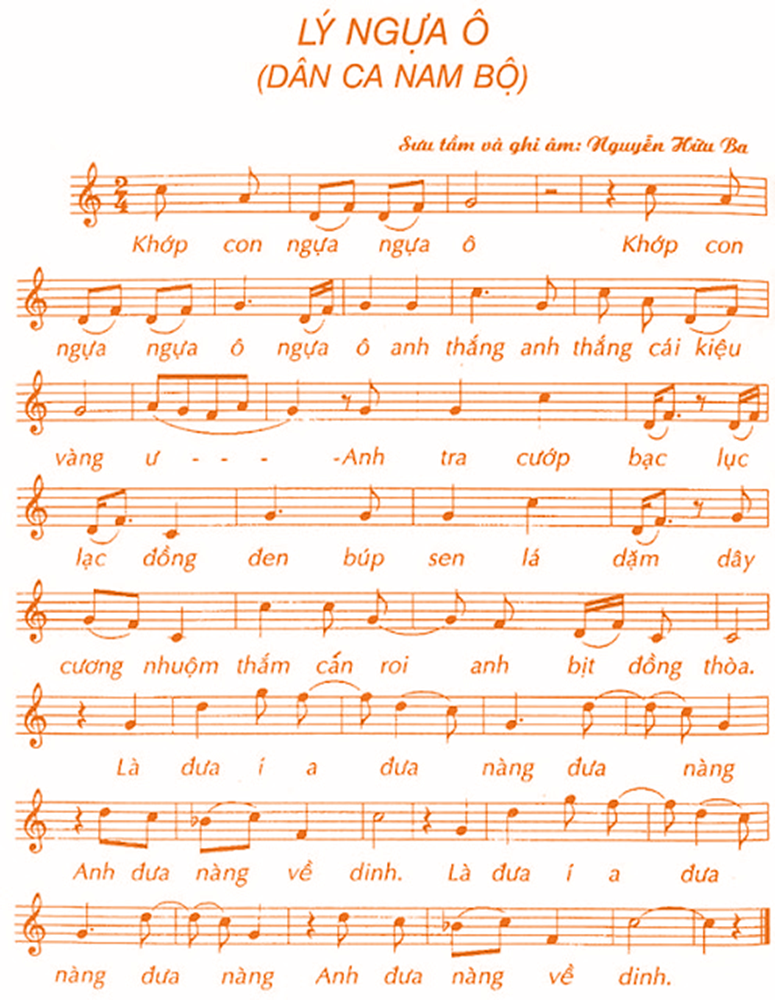 NHẠC NGHE
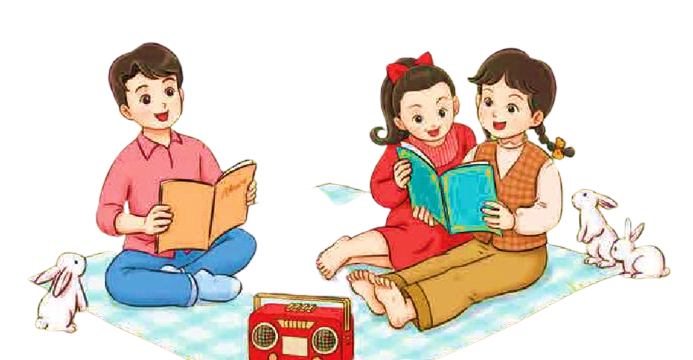 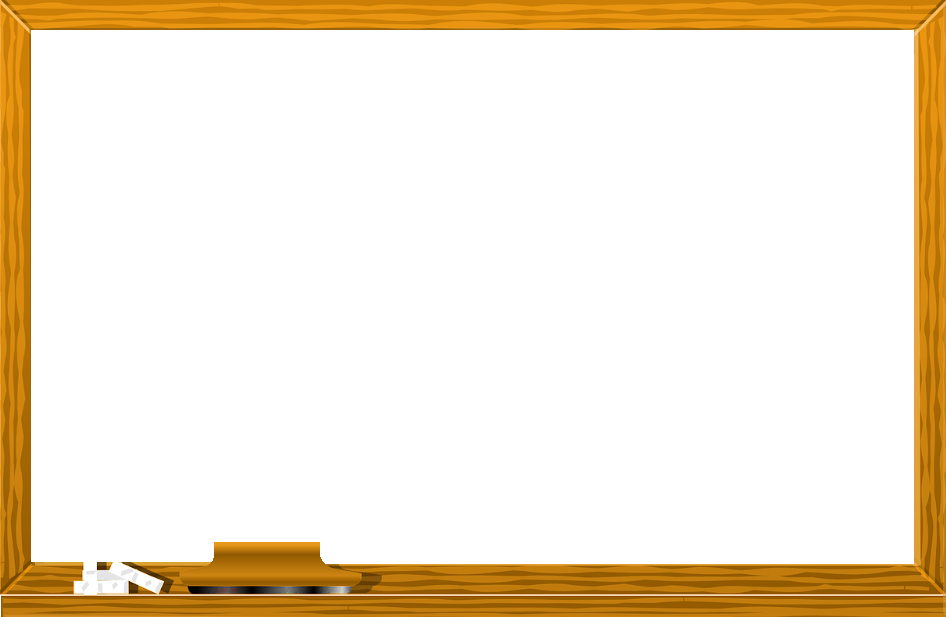 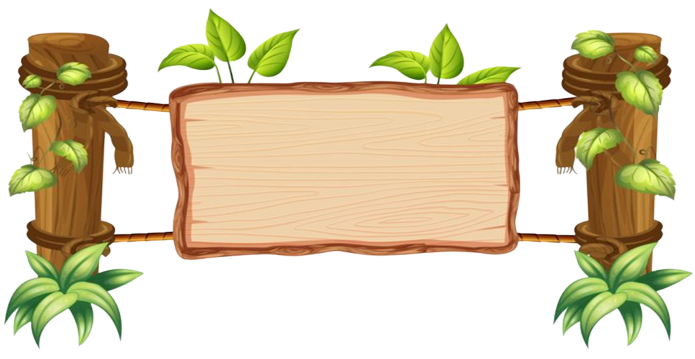 NGHE NHẠC
KẾT HỢP GÕ ĐỆM
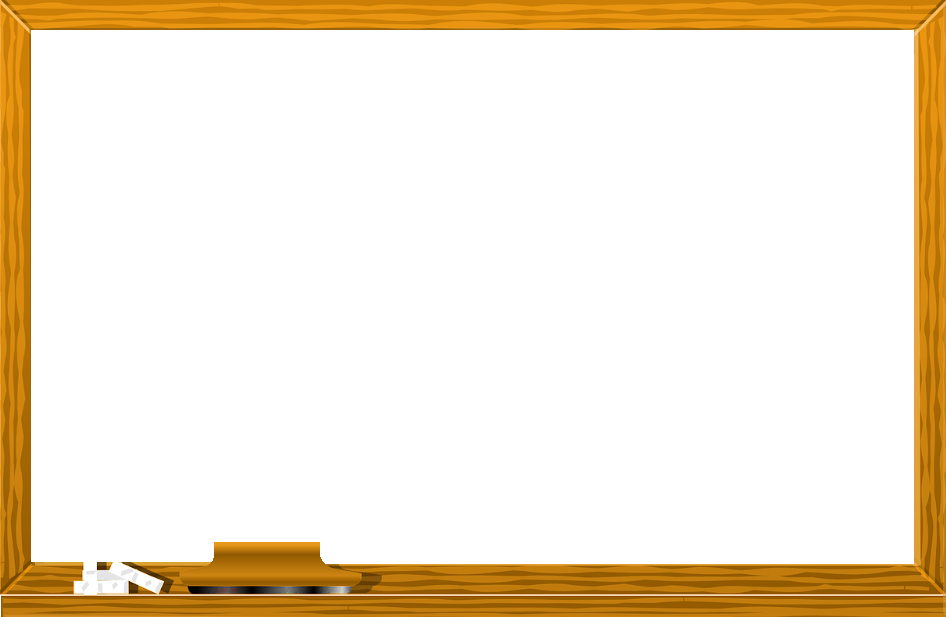 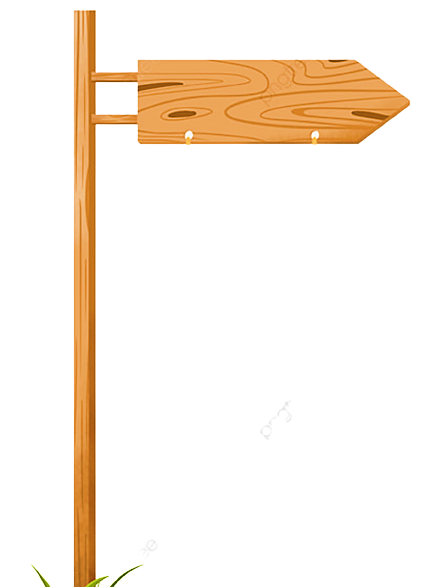 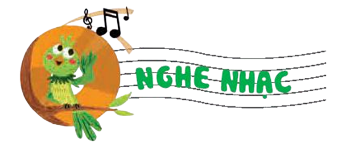 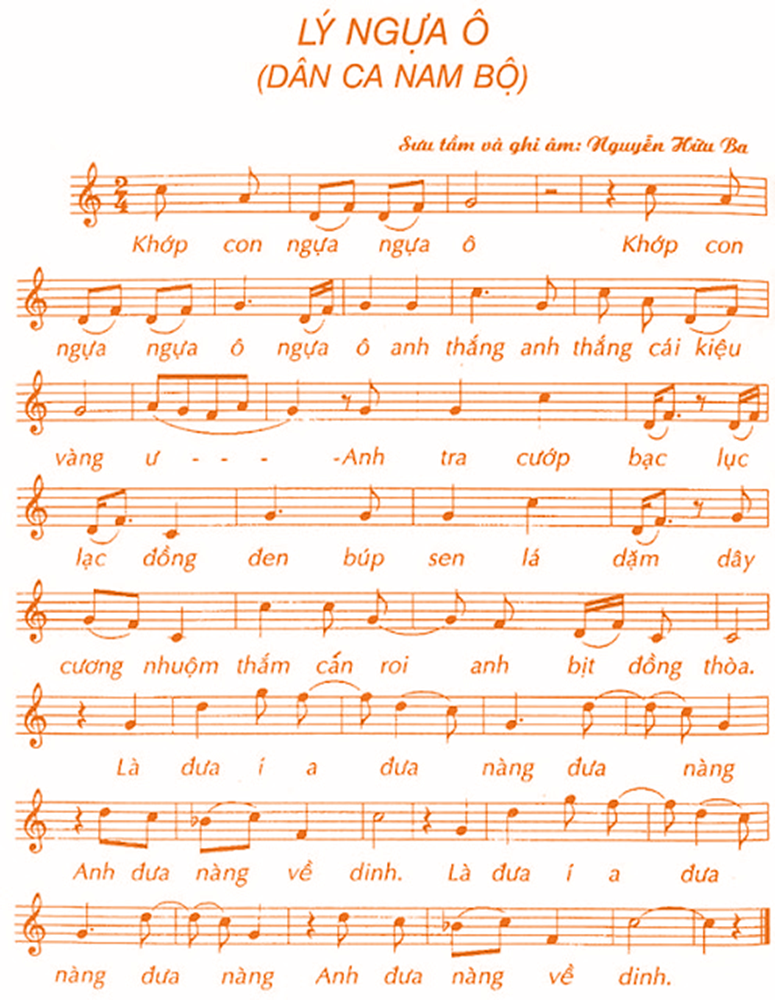 NHẠC NGHE
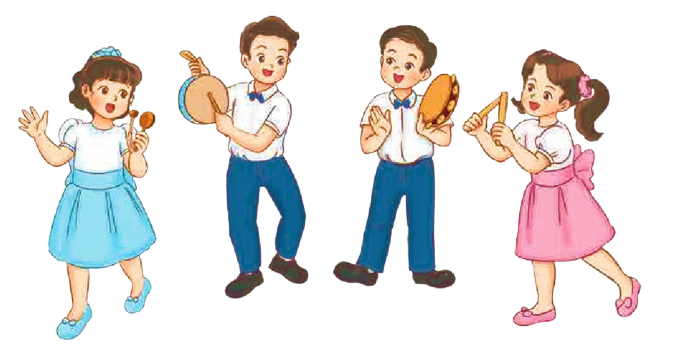 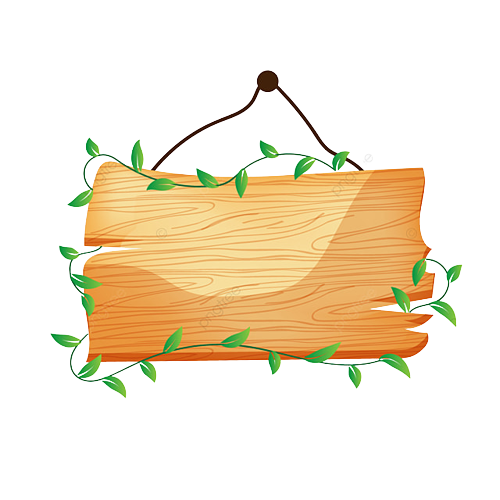 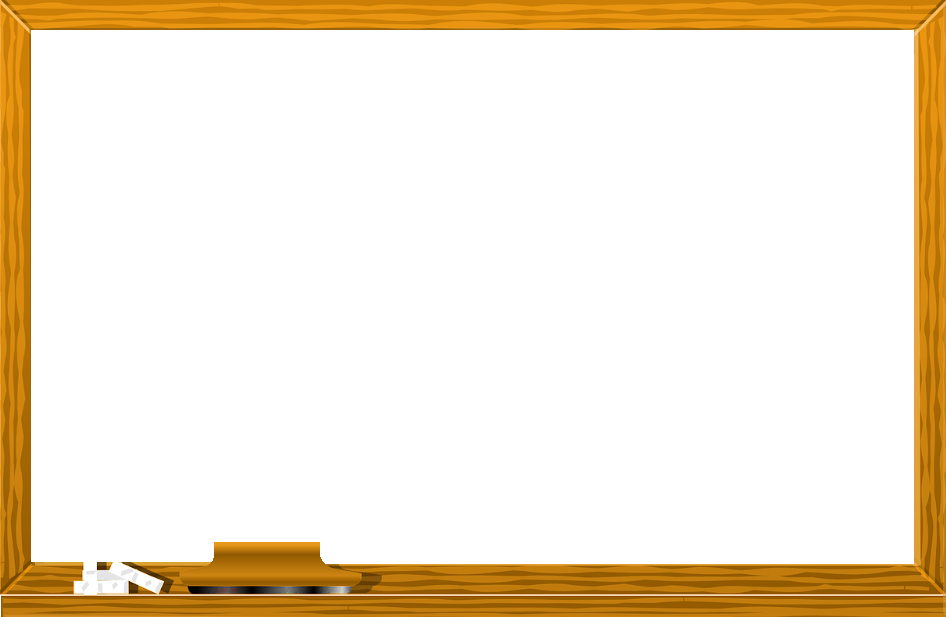 CÂU HỎI
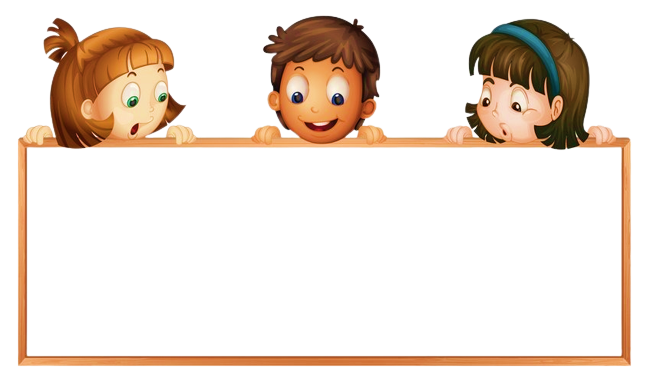 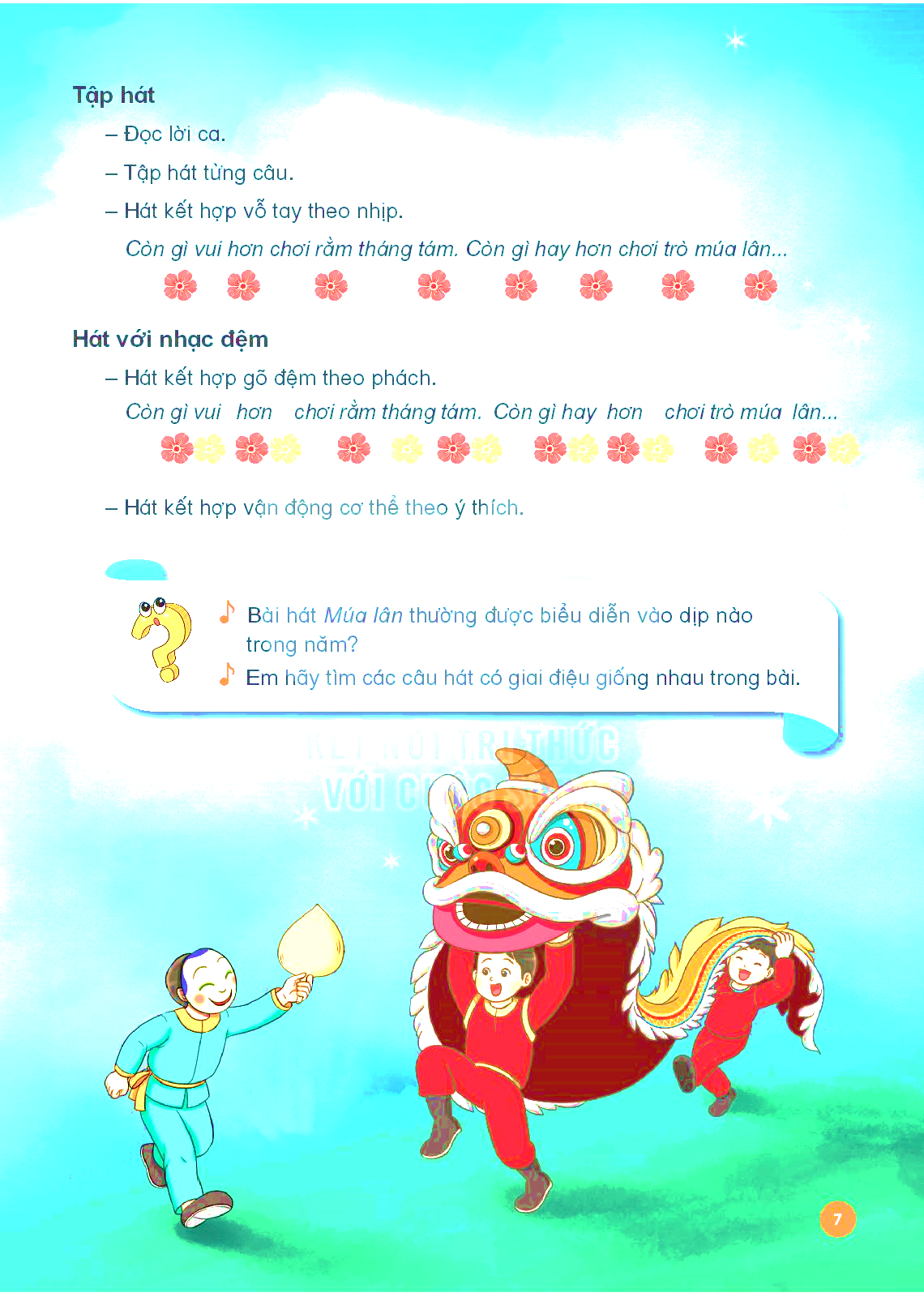 + Cảm nhận của em khi nghe bản hòa tấu Lí ngựa ô?
+ Em đã được nghe bản hòa tấu này chưa?
+ Em có nhận ra âm thanh nhạc cụ nào trong dàn nhạc?
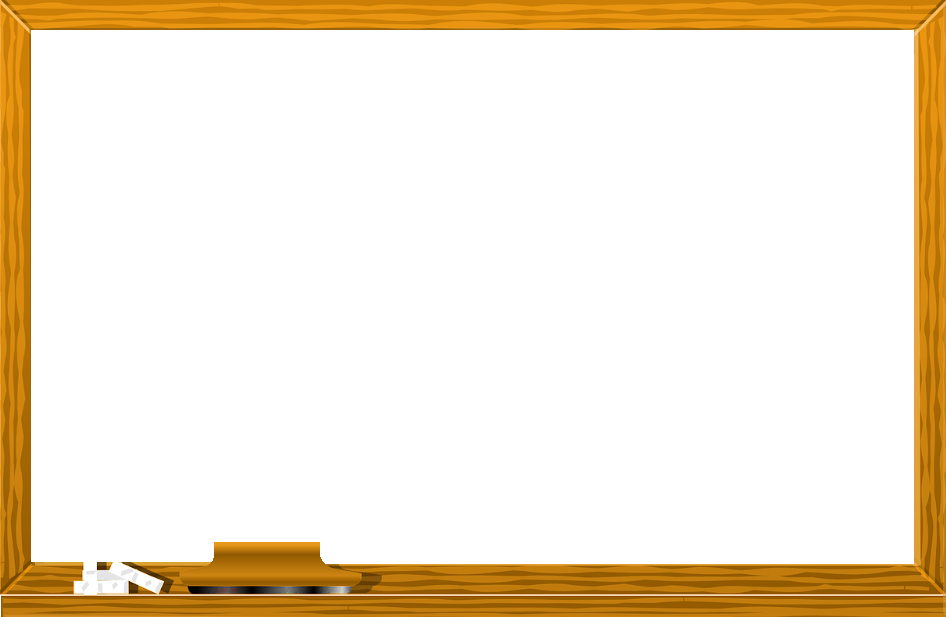 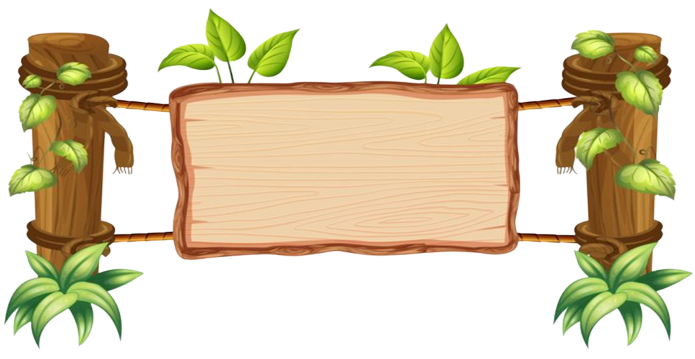 NGHE NHẠC
KẾT HỢP VẬN ĐỘNG
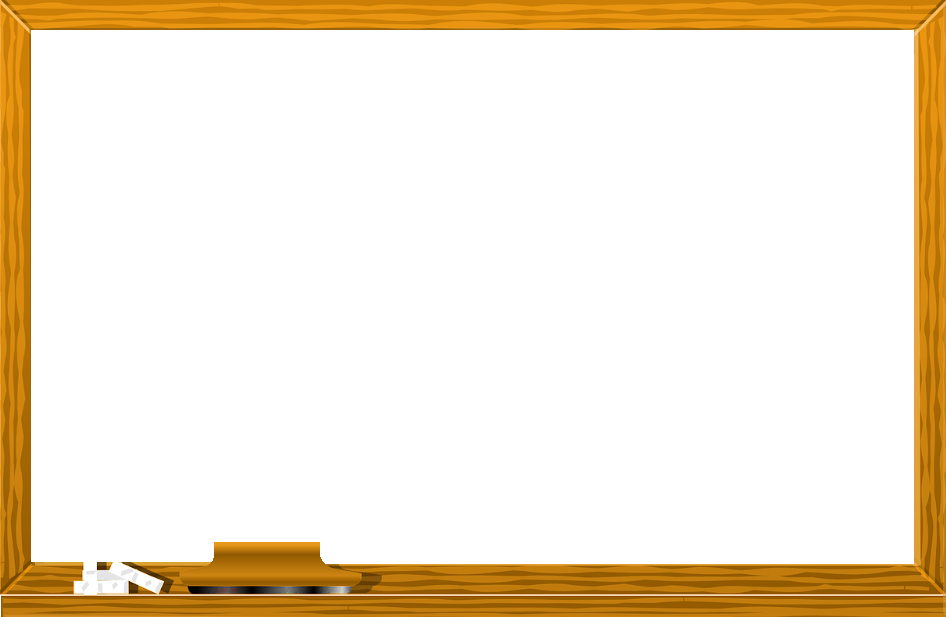 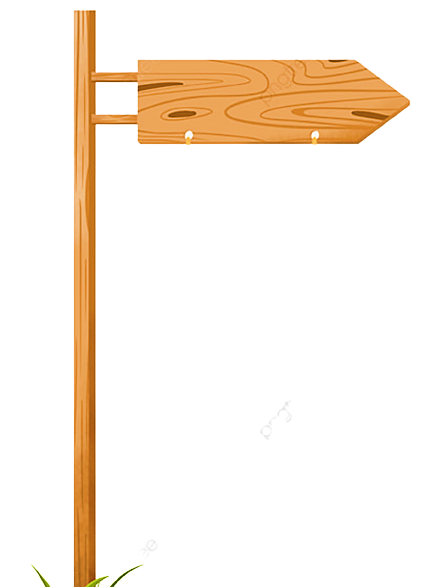 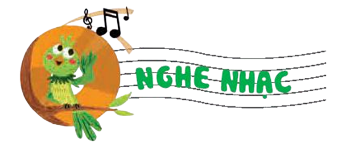 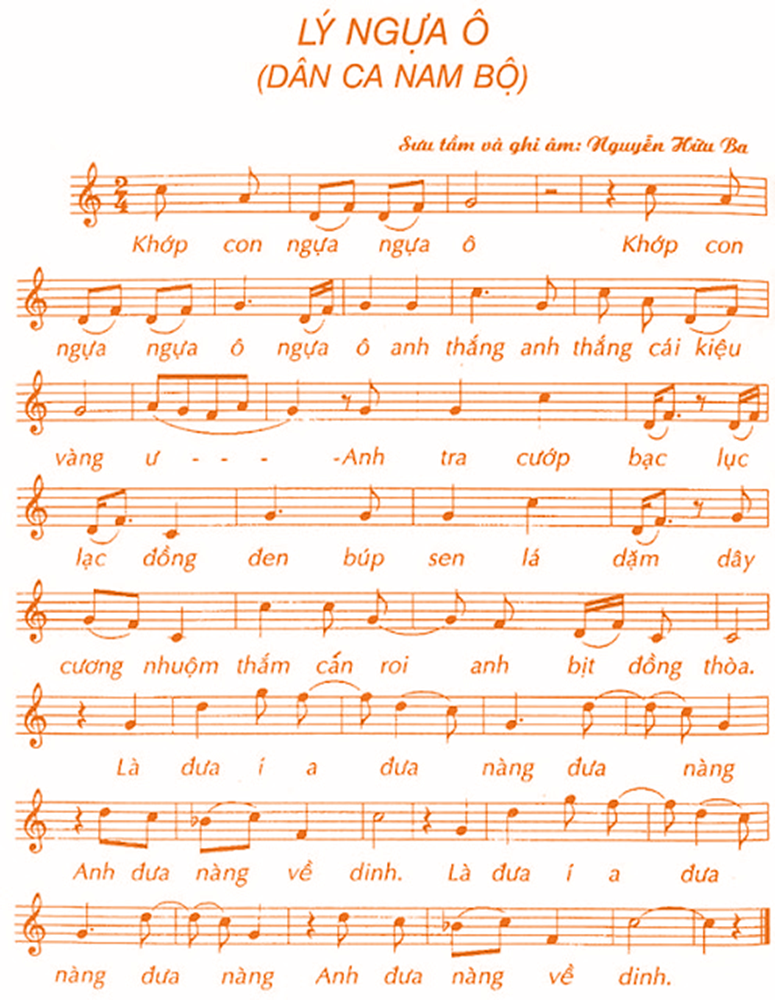 NHẠC NGHE
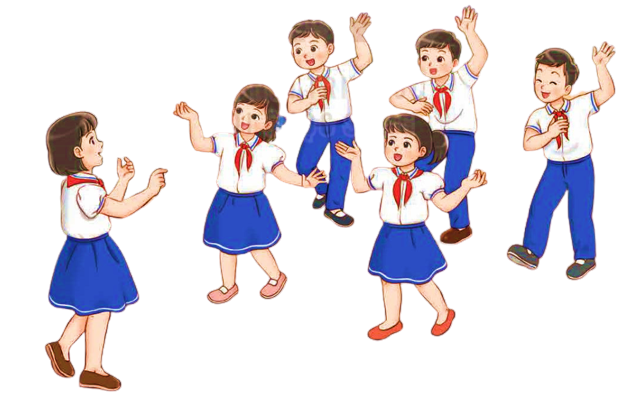 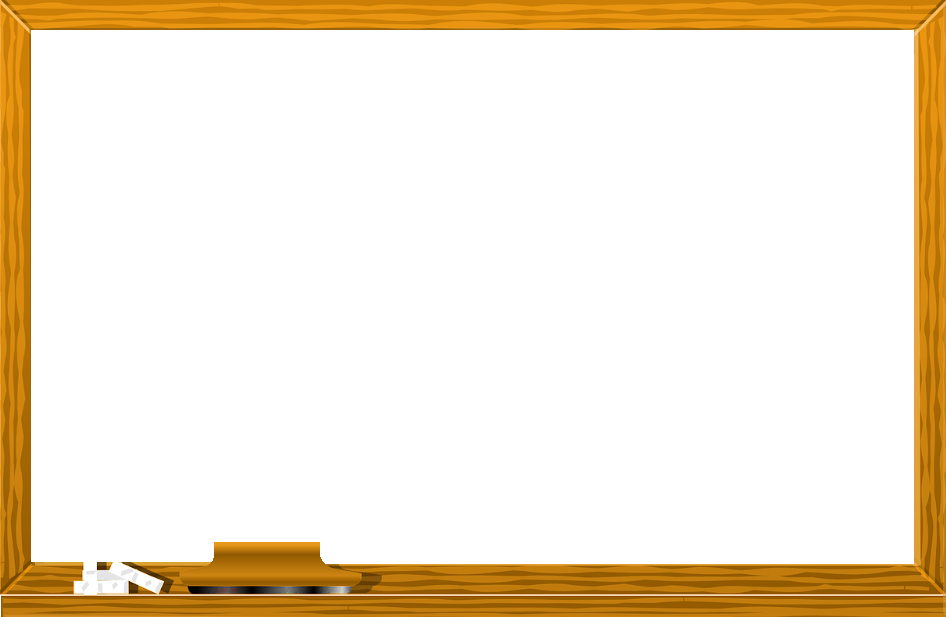 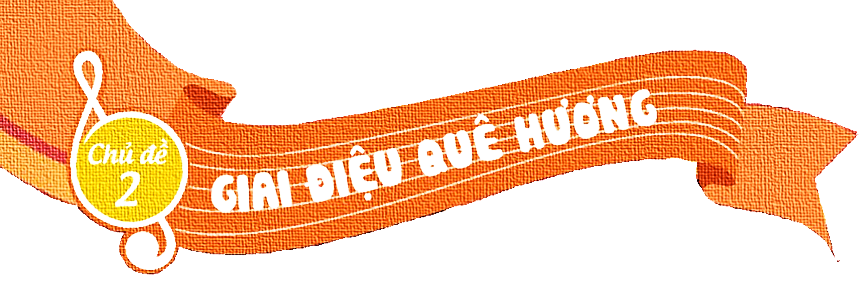 TIẾT 3
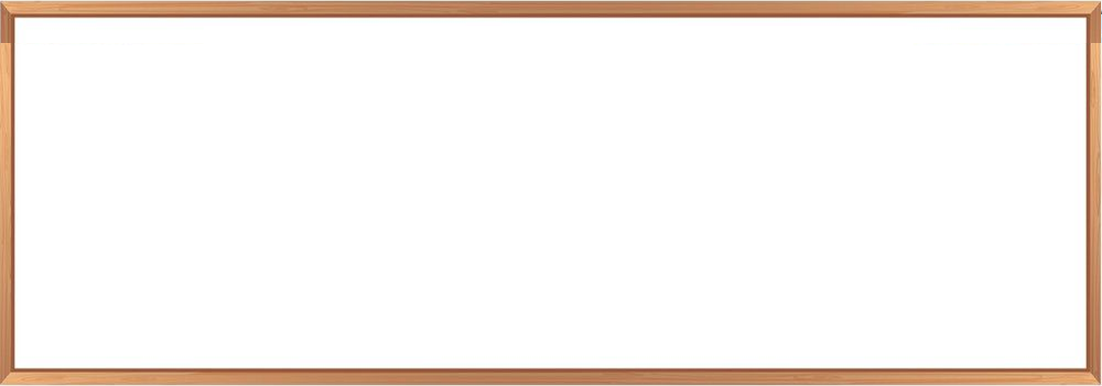 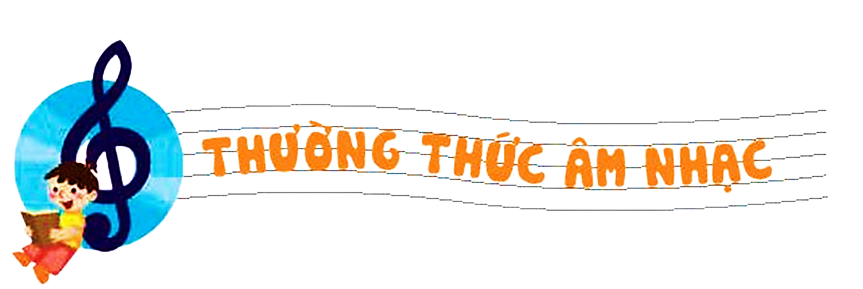 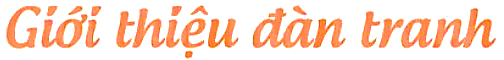 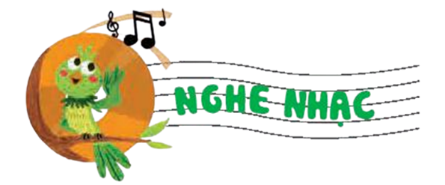 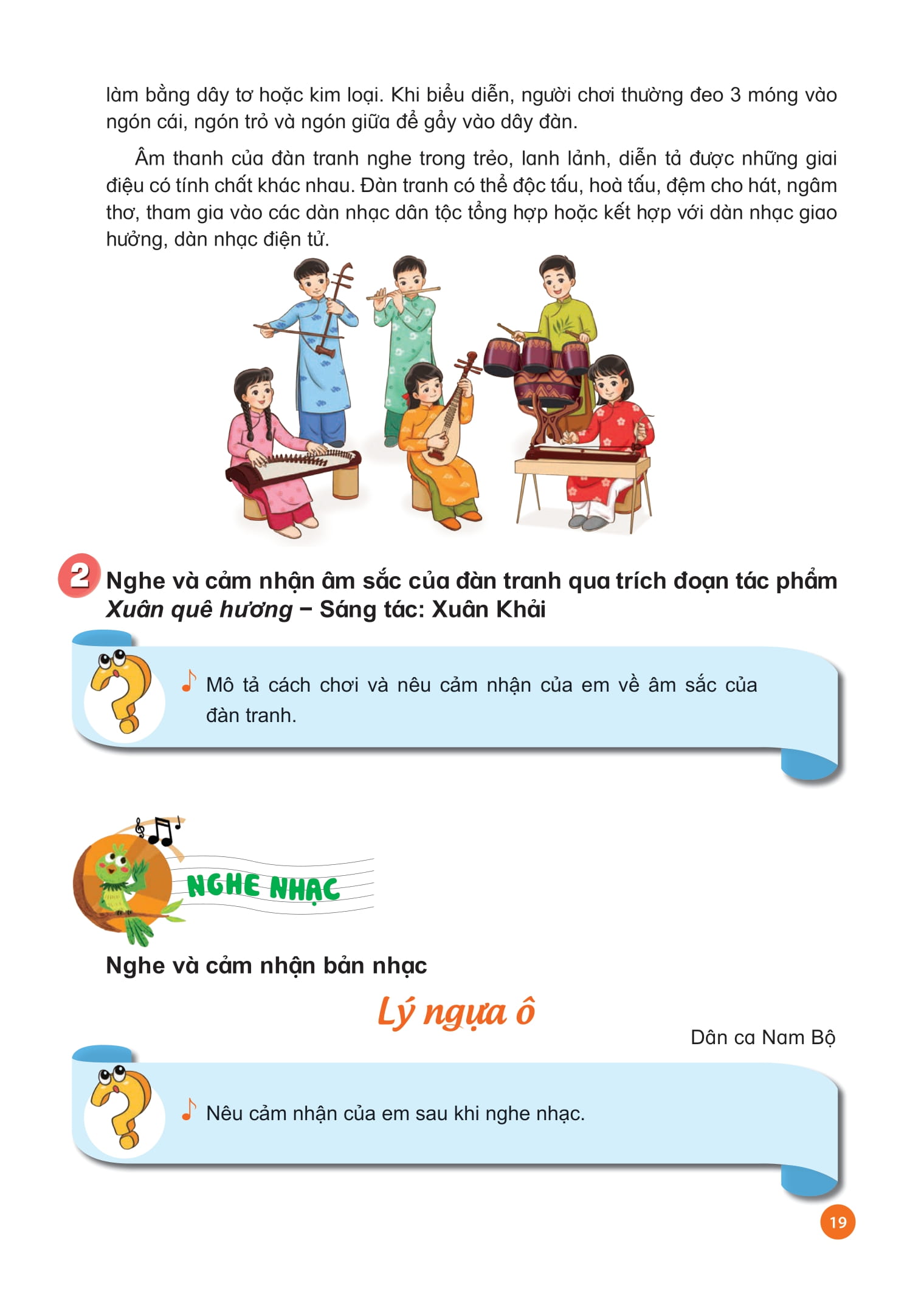 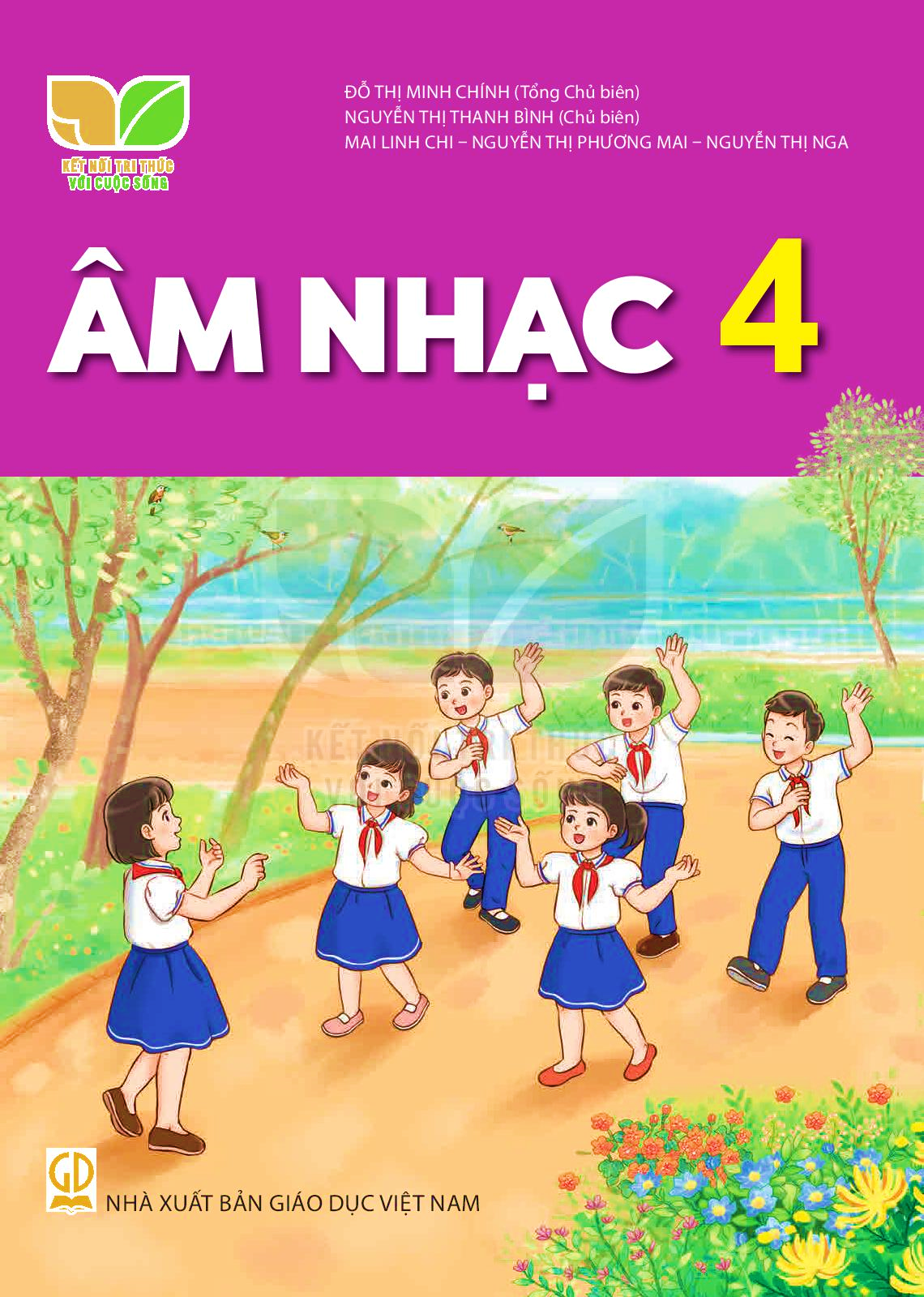 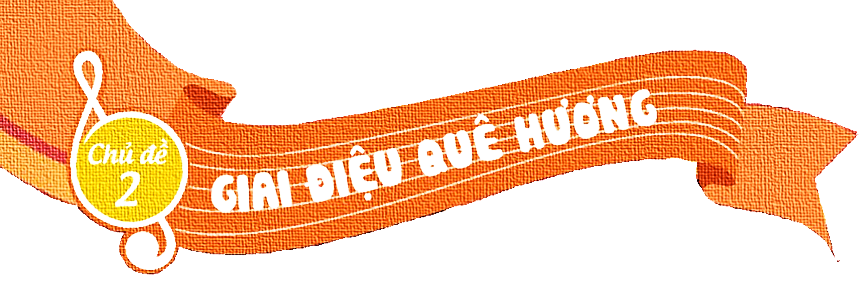 TIẾT 3
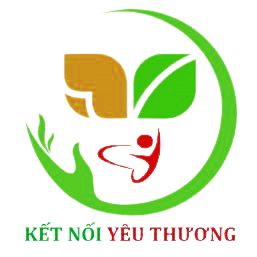 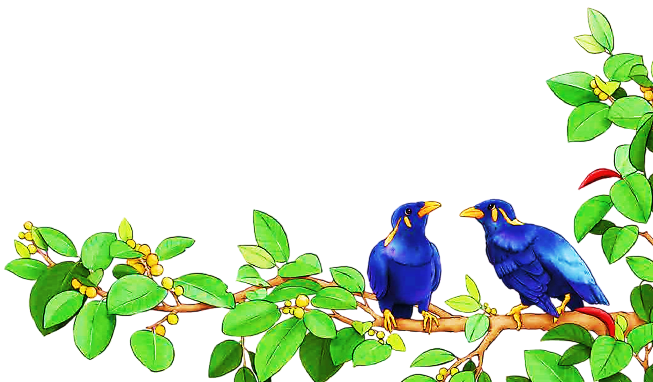